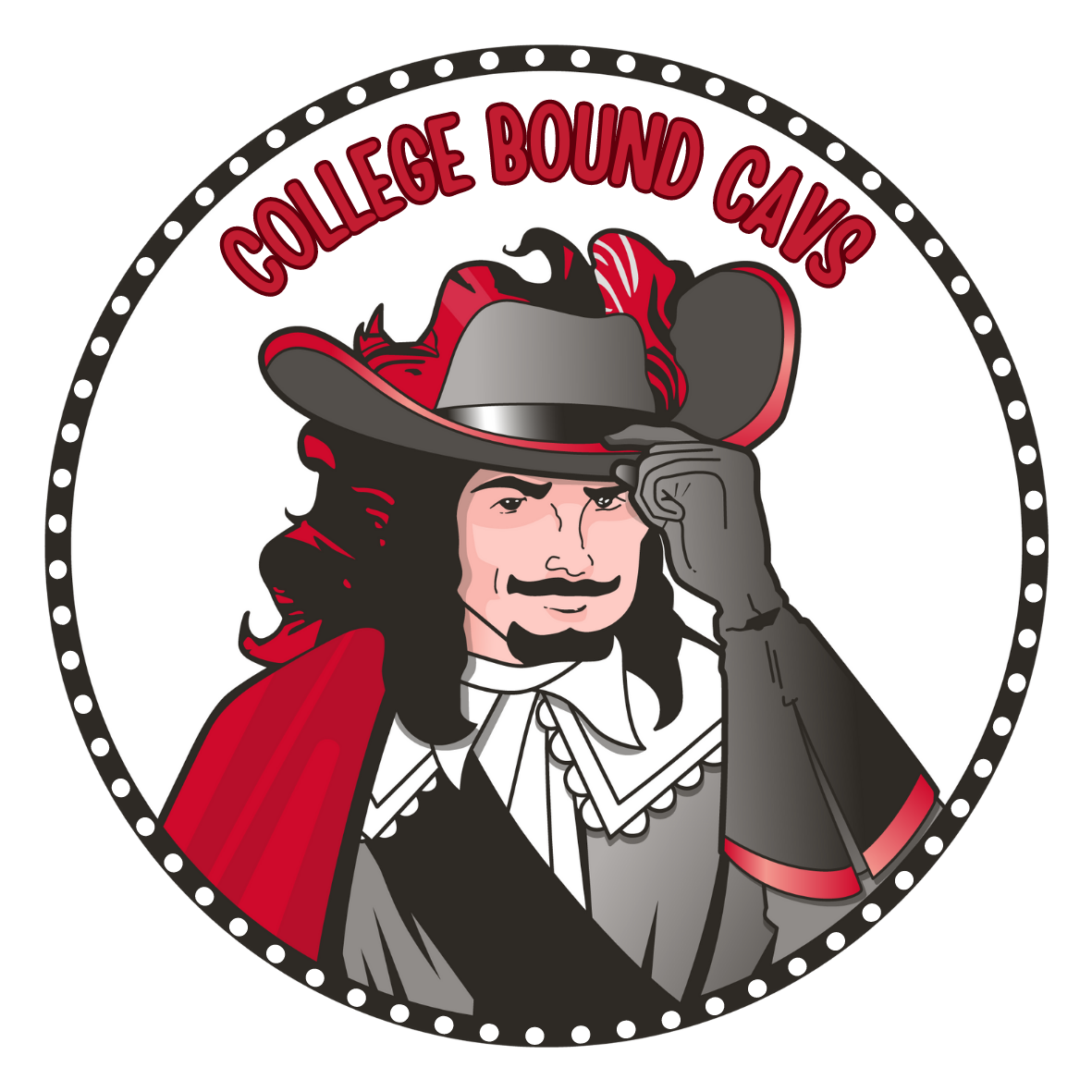 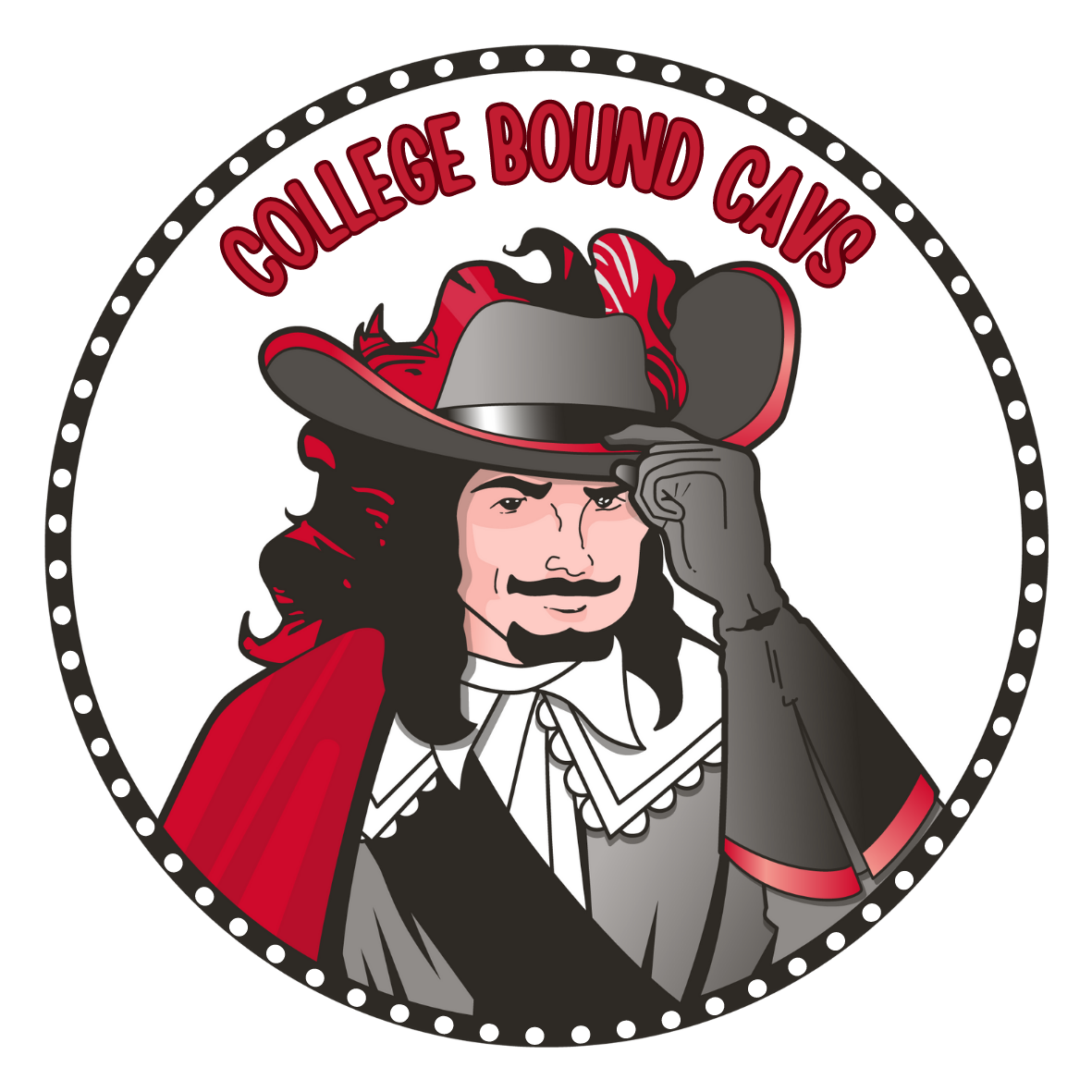 NEW COUNSELOR ASSIGNMENTS
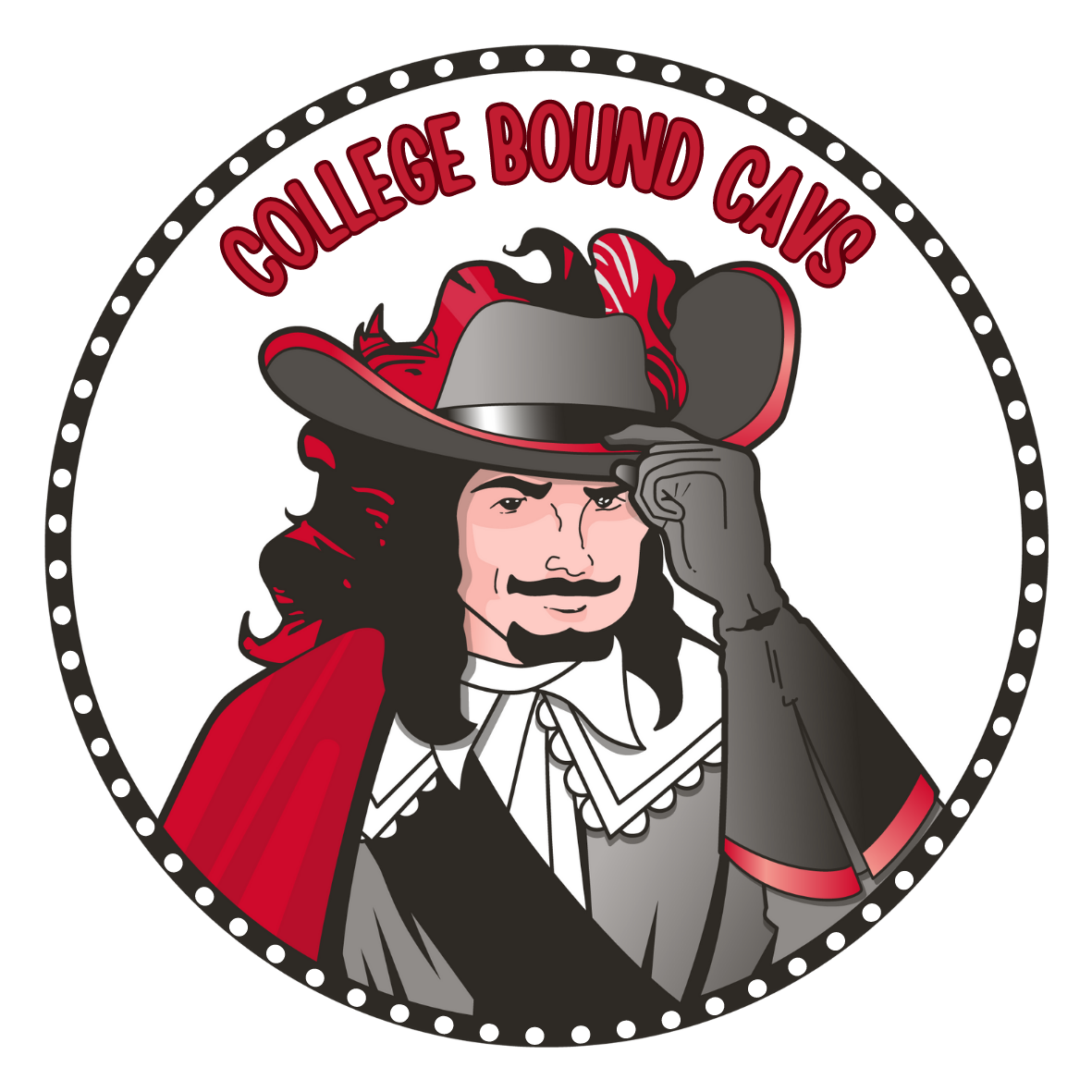 GRADUATION REQUIREMENTS
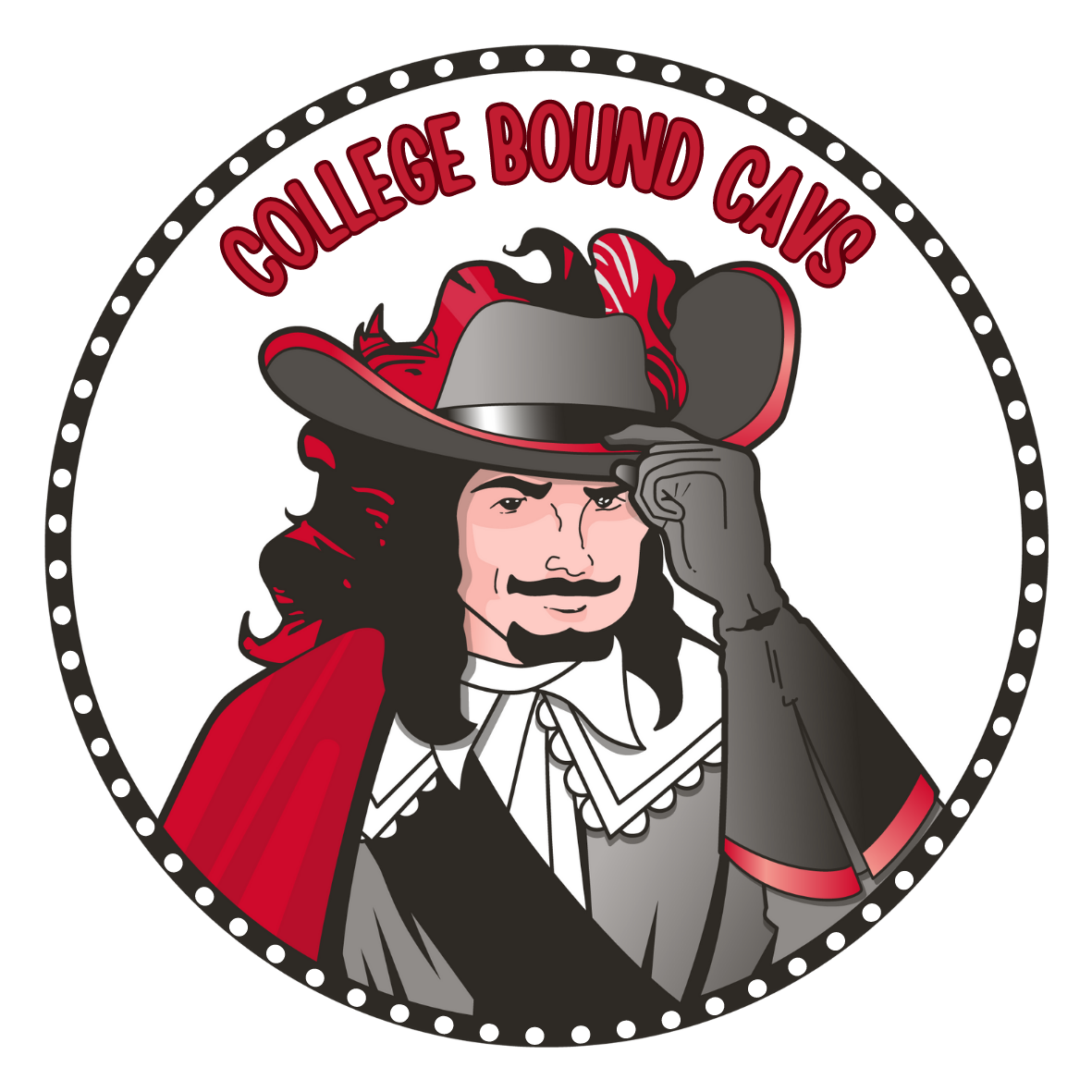 GRAD TRACK
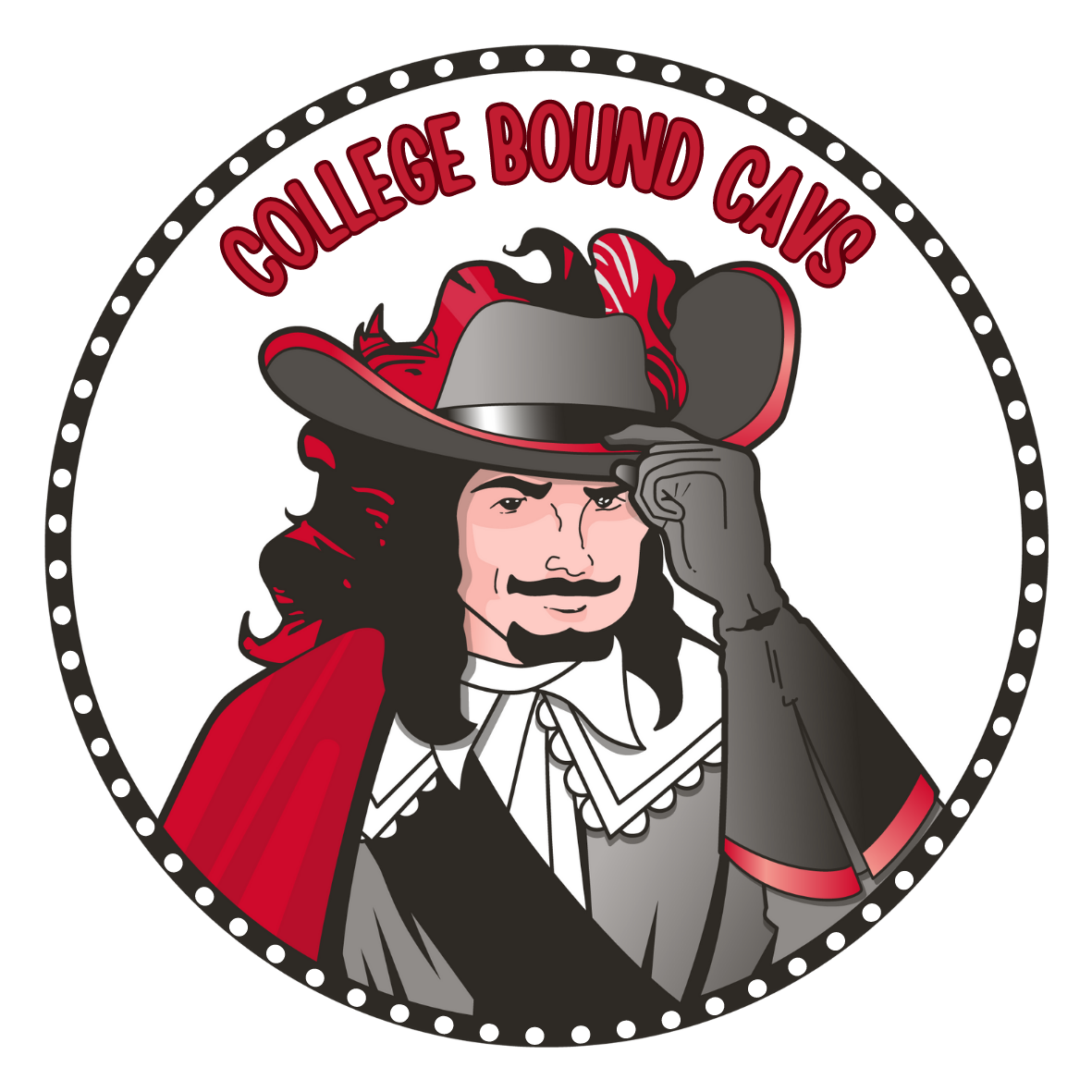 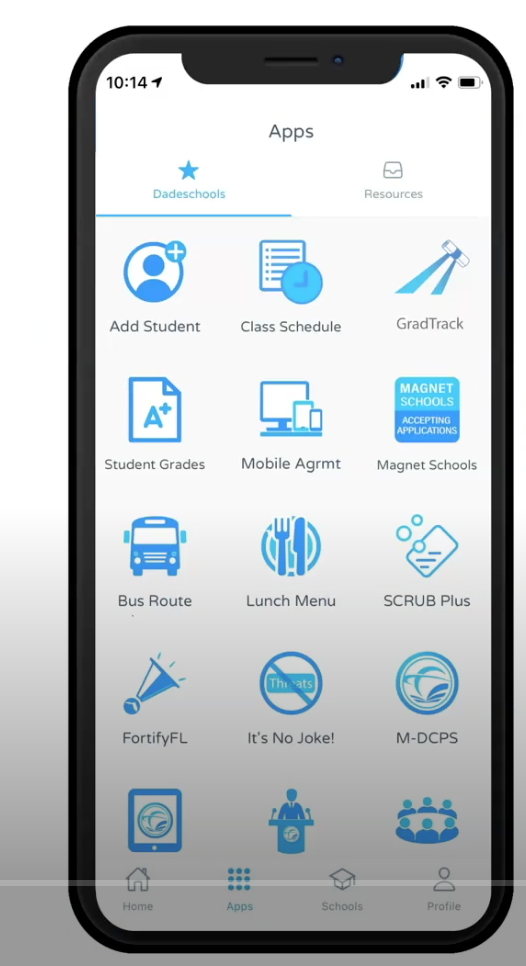 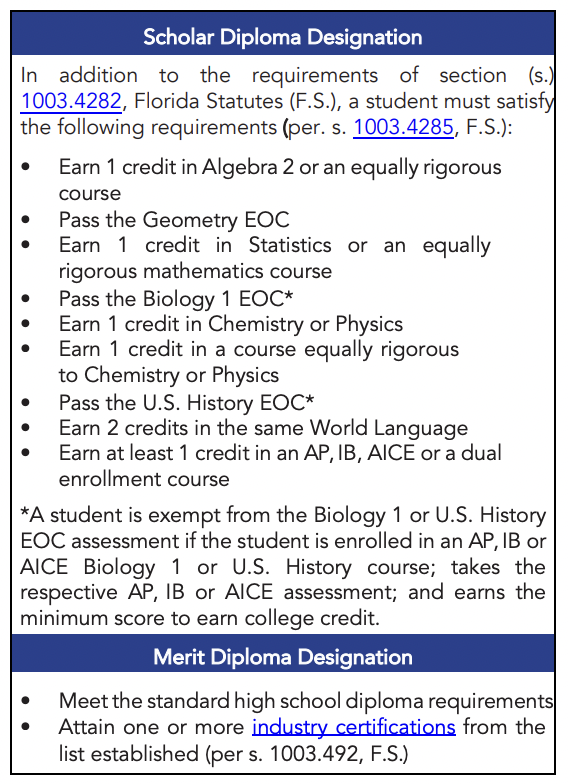 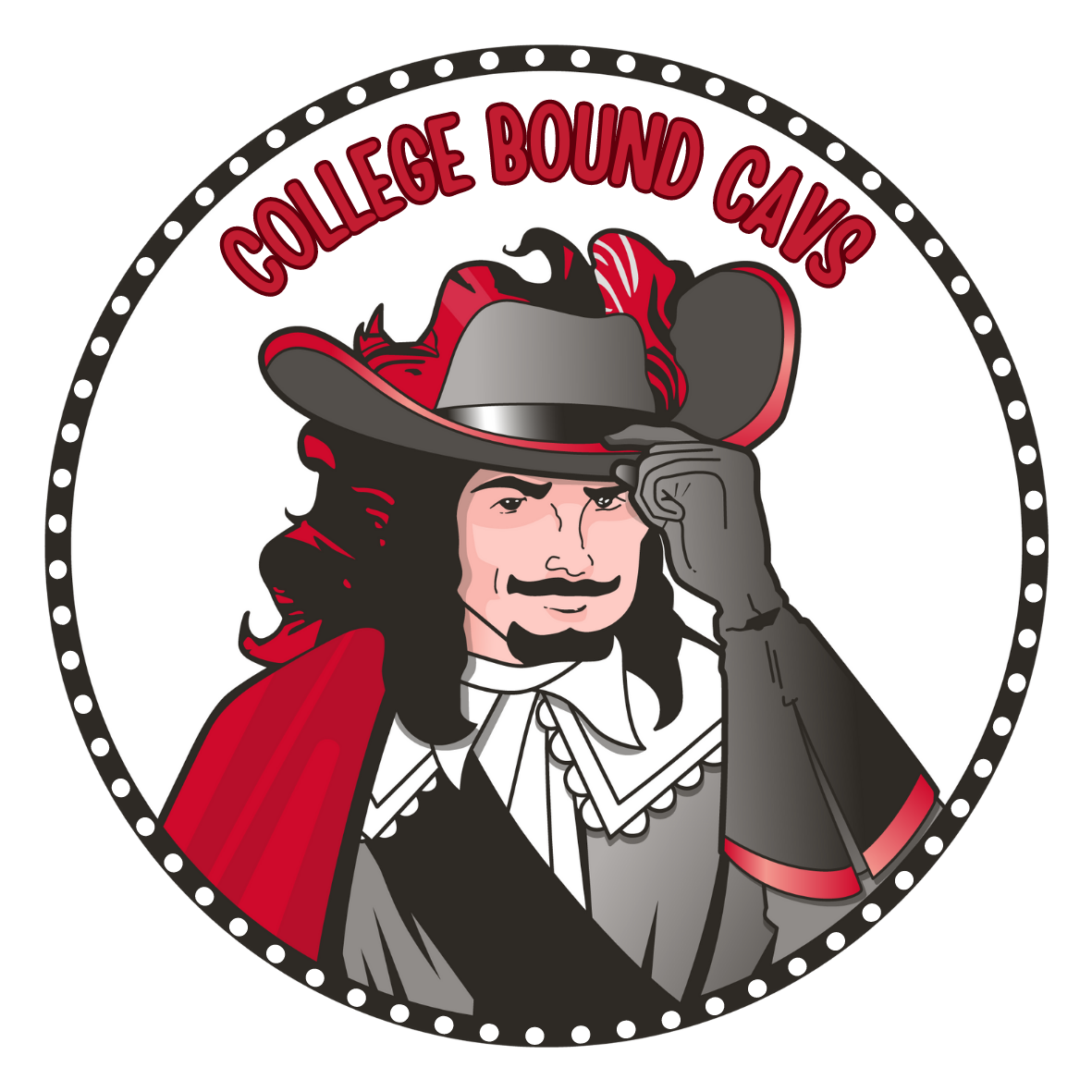 CAP COMMUNICATIONS
Email: ssanz@dadeschools.net
Instagram: @Gables_CAP
MS Teams: Class of 2025
CAVSCONNECT.COM
	CAP CORNER- SENIORS
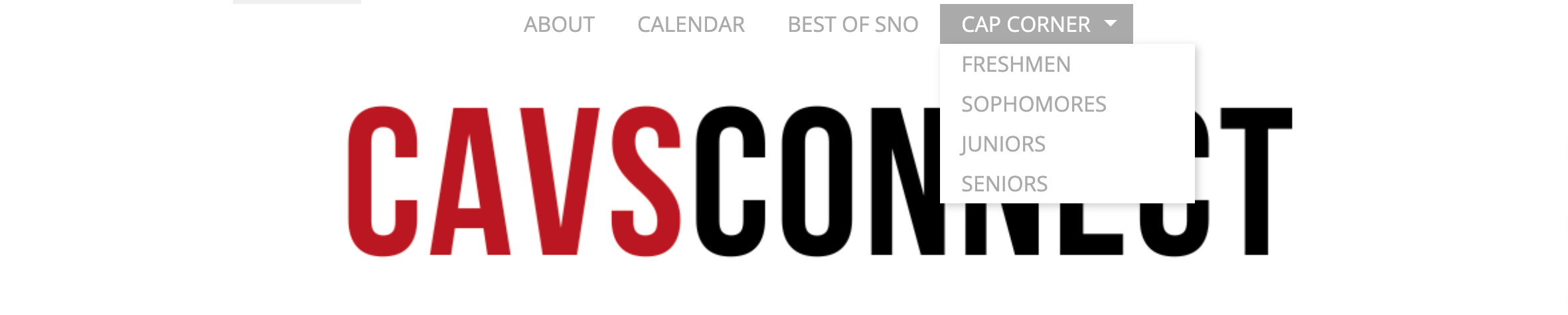 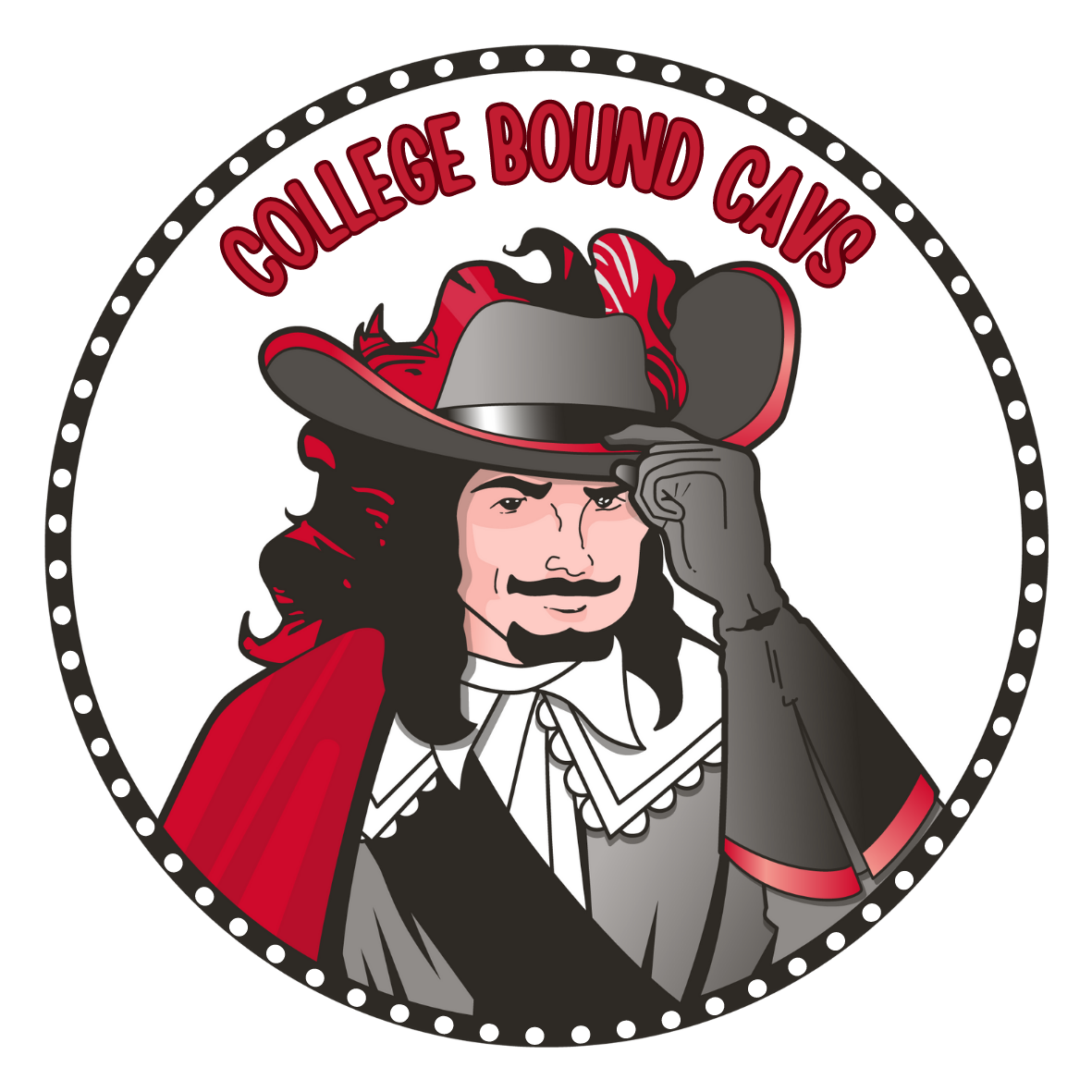 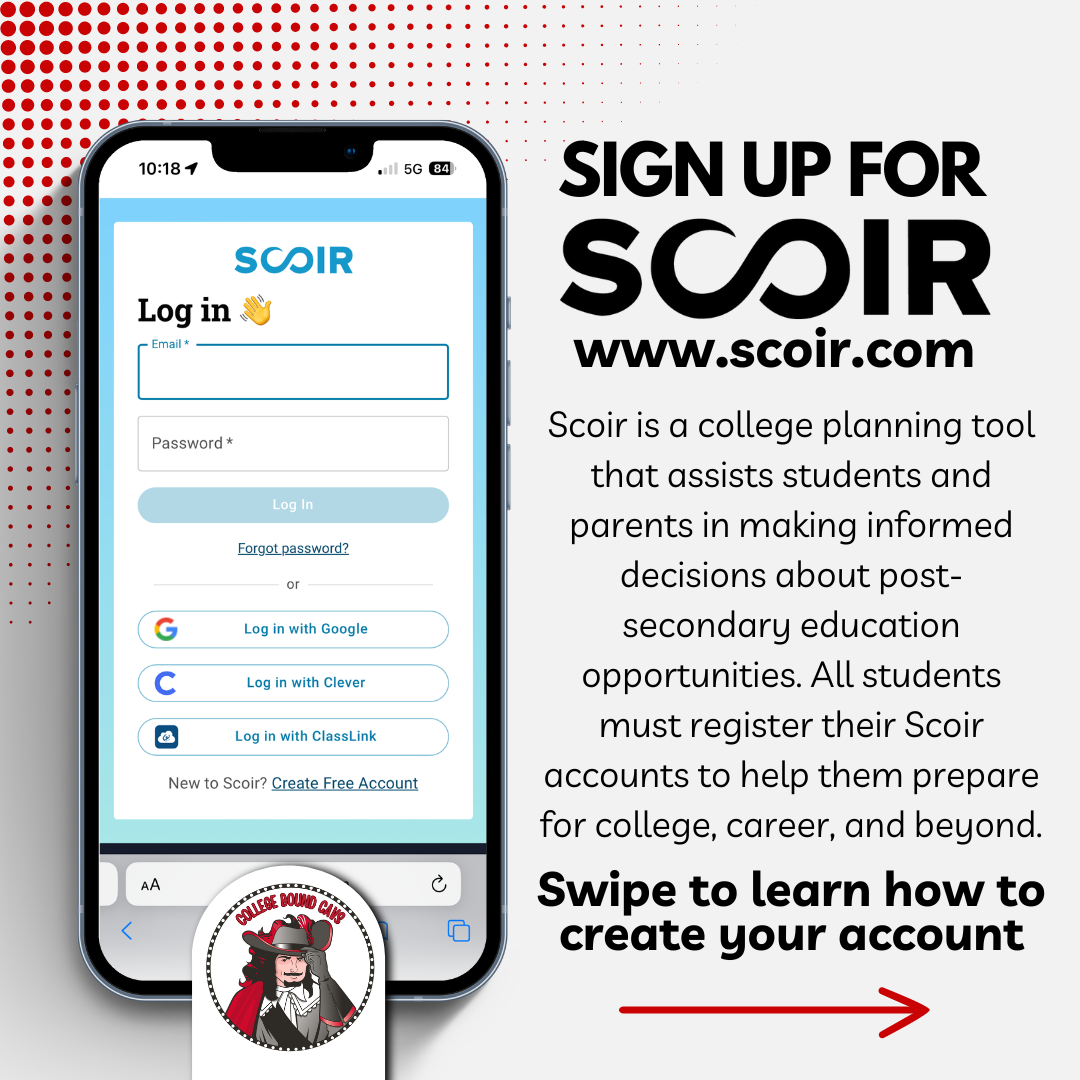 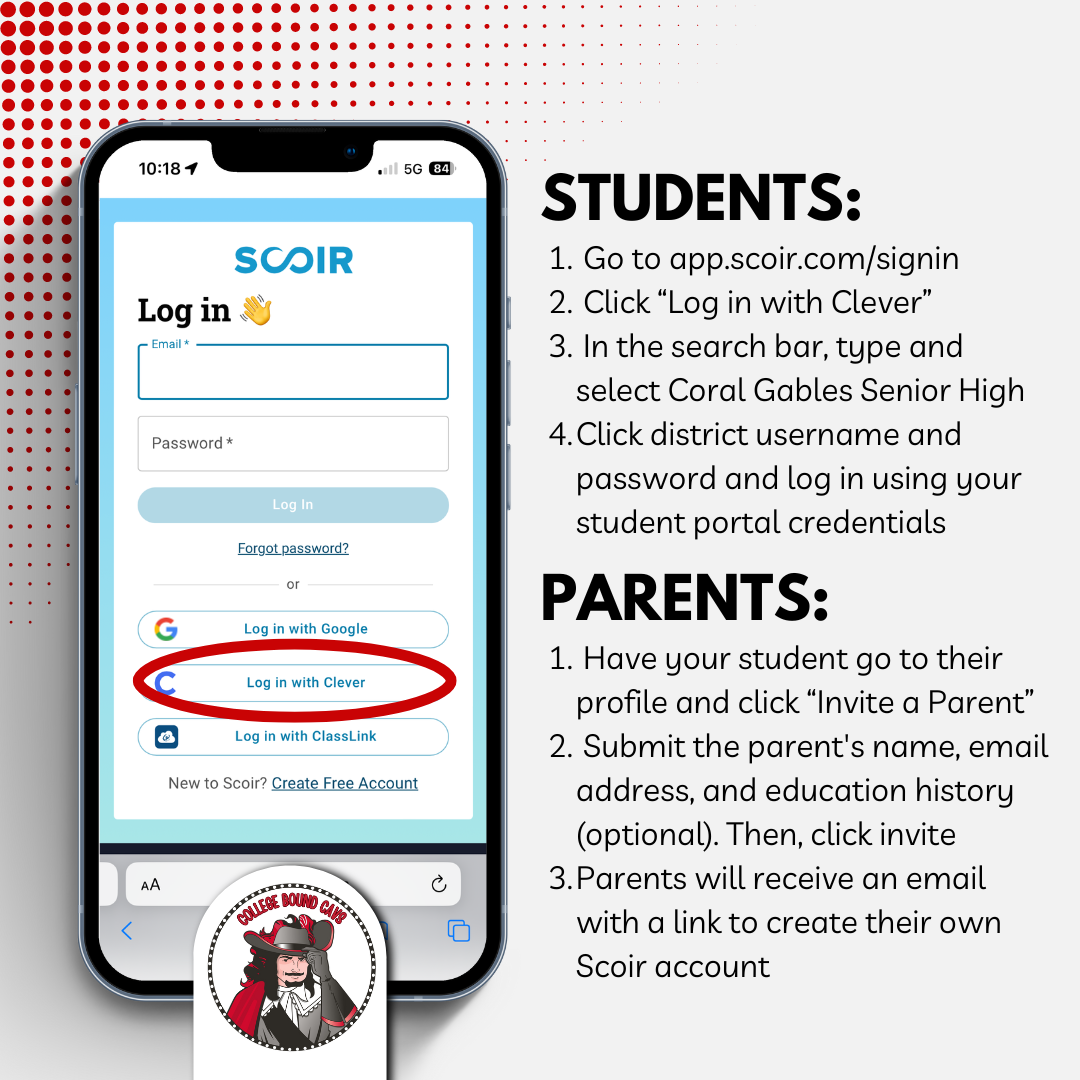 A college planning tool that assists parents and students in making informed decisions about college opportunities. All students must have a registered Scoir account. Only your student can invite you to join.
SCOIR
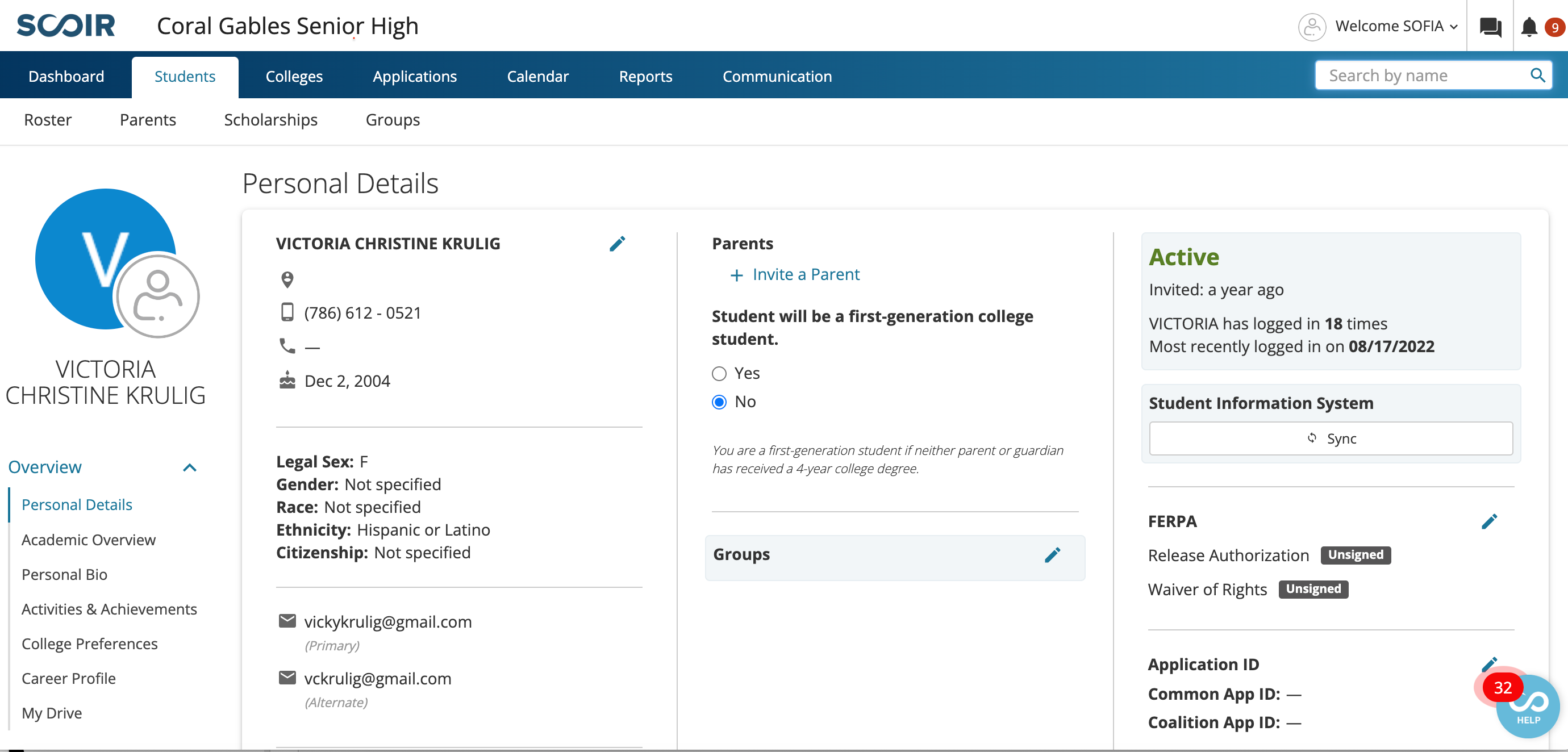 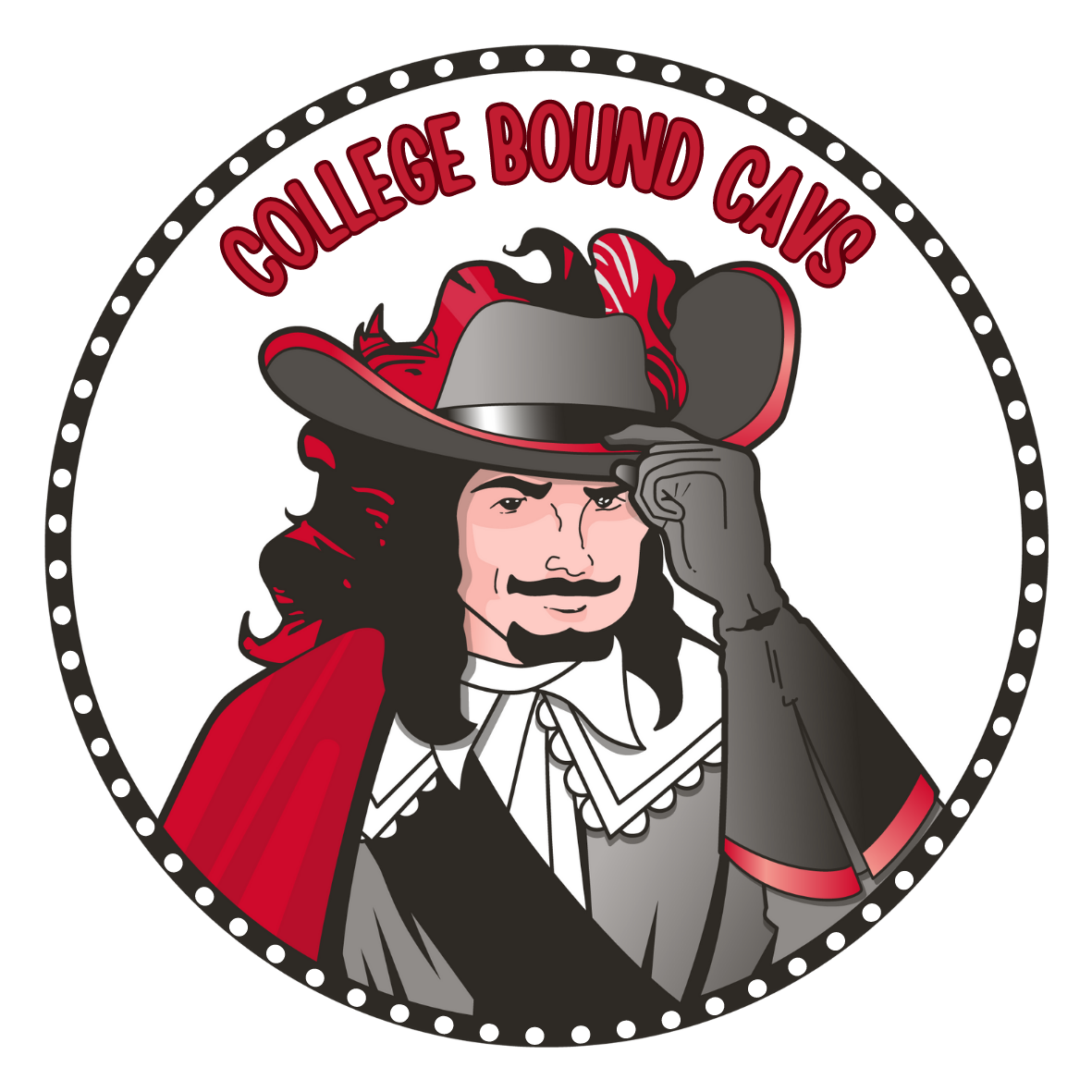 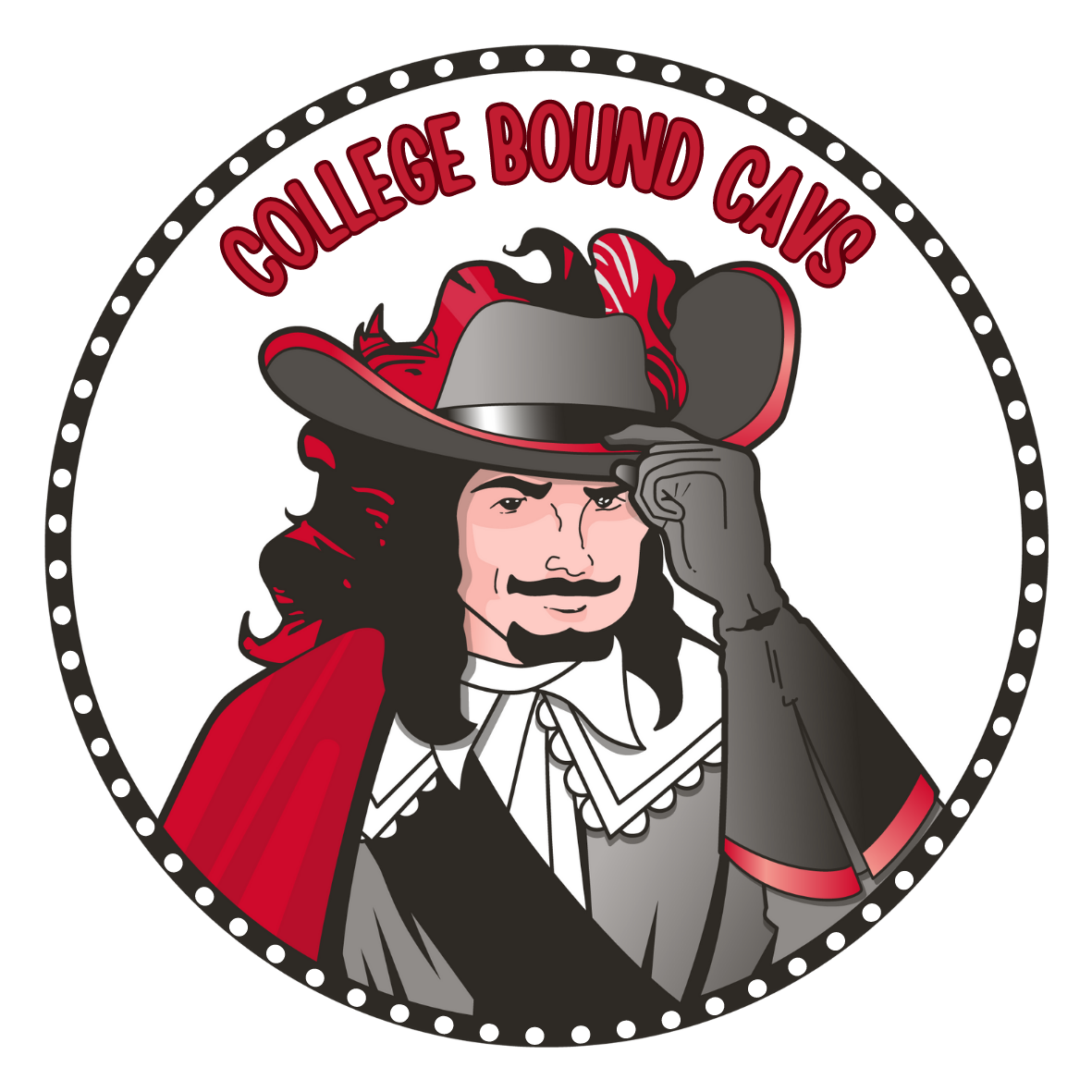 IMPORTANT DATES
FINANCIAL AID NIGHT: 
Tuesday, October 1st at 6:30 pm on Zoom
BRIGHT FUTURES:
Application opens October 1st
FAFSA:
*Application opens October 1st 
COLLEGE FAIR: 
Monday, October 14th
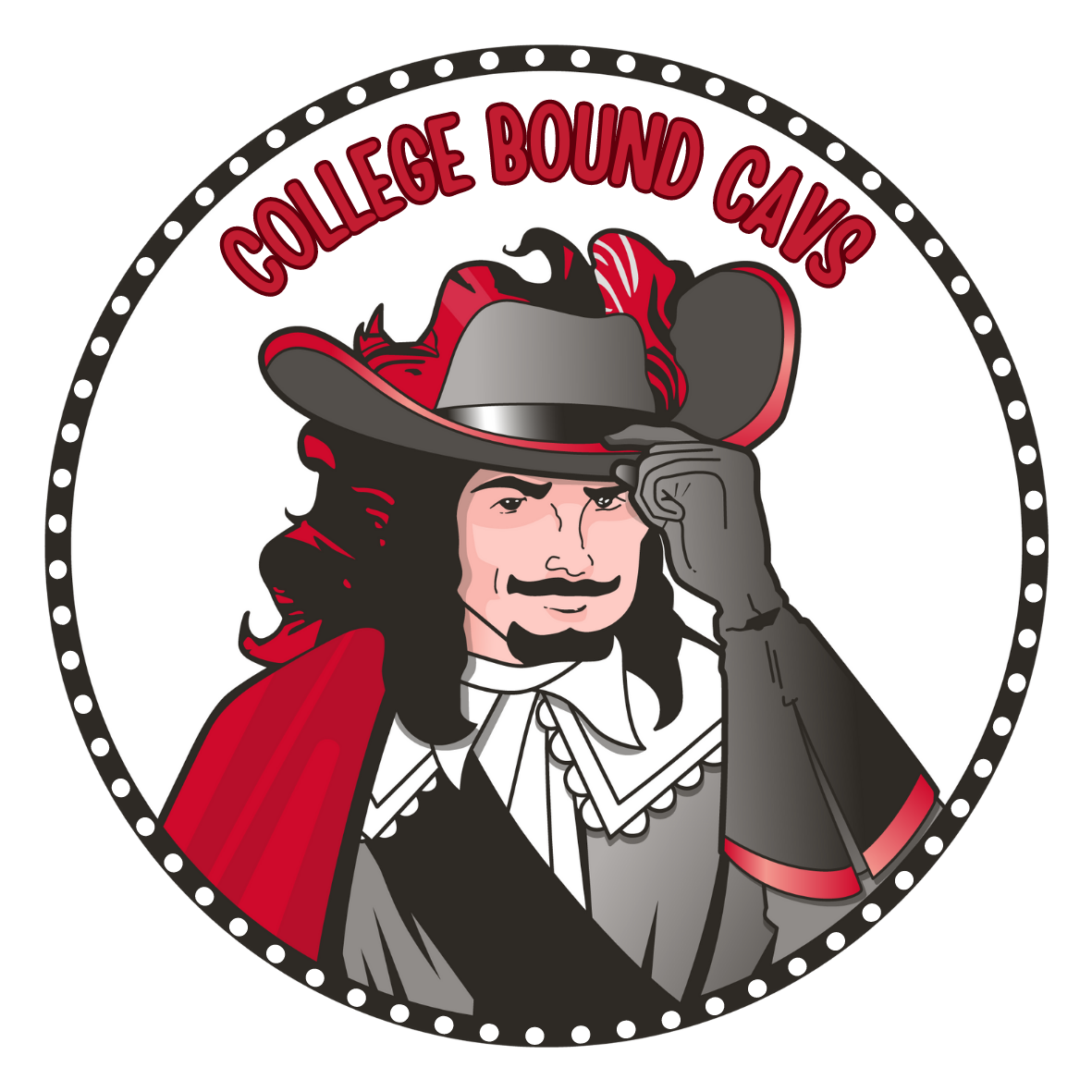 POST-SECONDARY EDUCATION
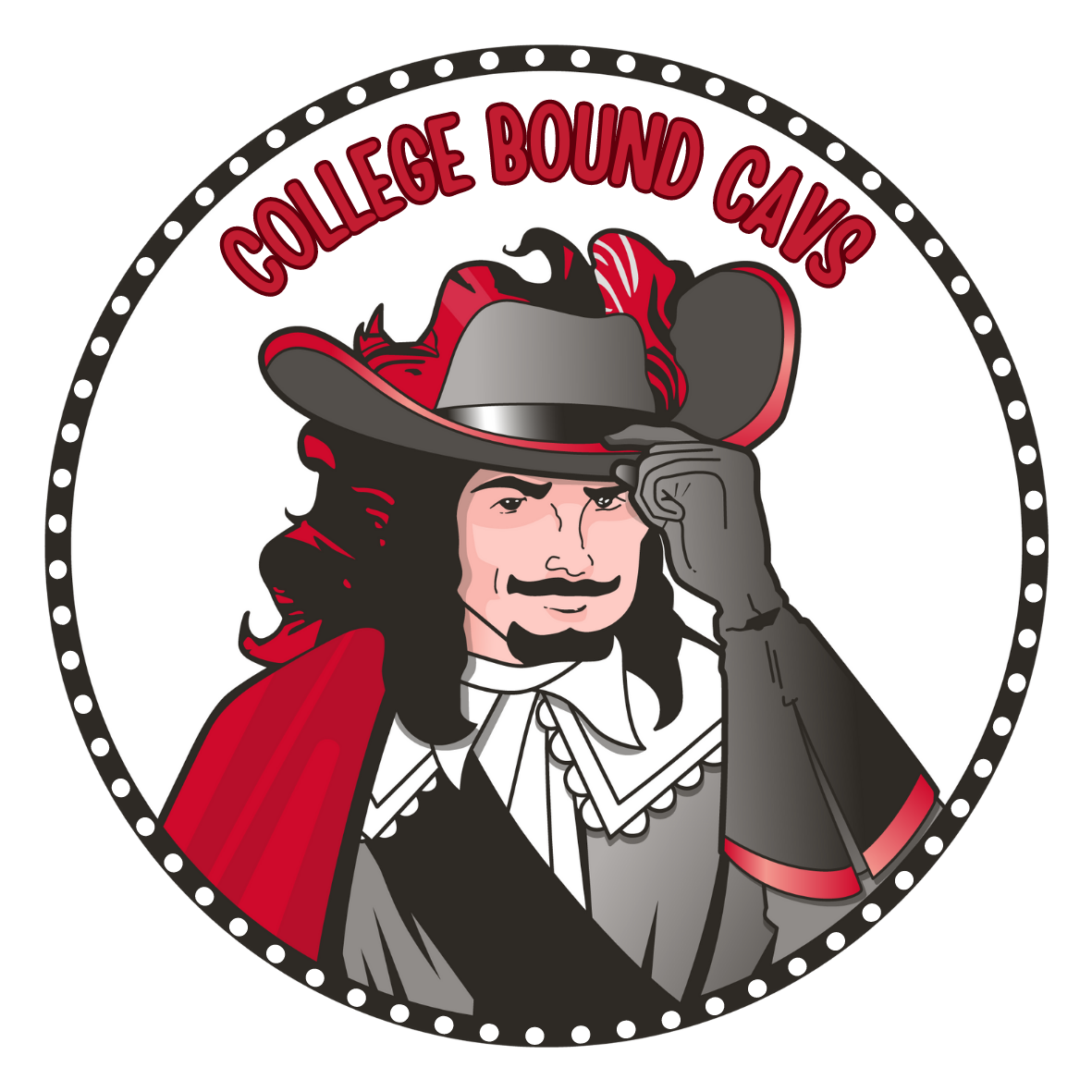 COMMUNITY COLLEGES AND STATE UNIVERISTIES
Programs of 6 months to full Bachelor’s degrees
OPEN ADMISSIONS: anyone with a high school diploma or GED is admitted.
Applications are simple, transcript is the only entry requirement. 
Vast selection of programs including Graphic Design, Music Production & Management, Fire Science Technology, Nursing and much more.
Programs to consider:
MDC Honors
MDC Pathway Program
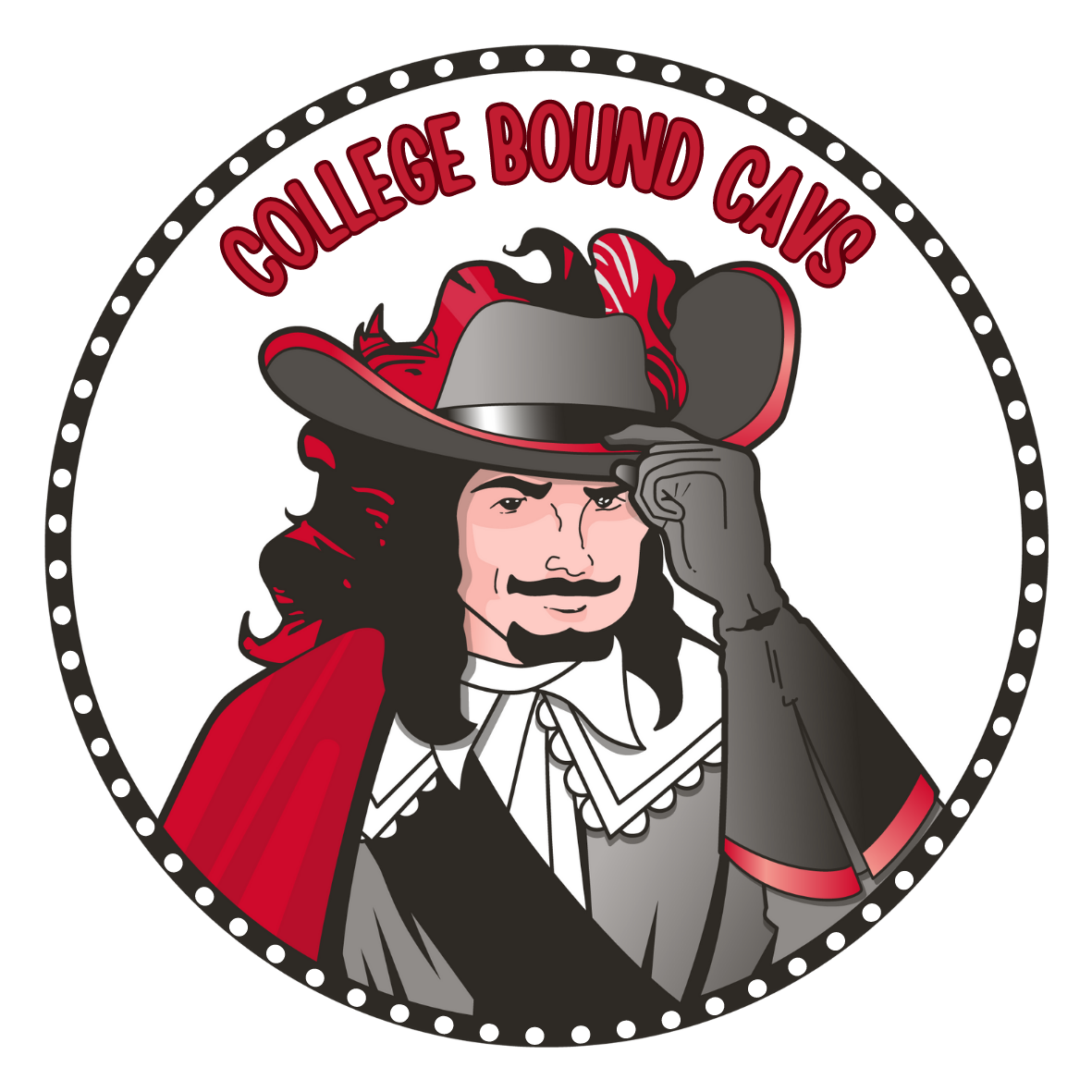 PICKING A COLLEGE OR UNIVERSITY
FACTORS TO CONSIDER: 
Four-year, two-year, or vocational?
Location: close to home or far away? City life or college town?
Size: Under 3,000 students or over 30,000 students?
Coed or single sex?
Private or public institutions?
What programs are offered?
What sports or extracurricular activities are available?
Cost? Do not exclude any choices because of high cost (Expensive schools often offer more aid) ALWAYS CHECK THE NET PRICE CALCULATOR
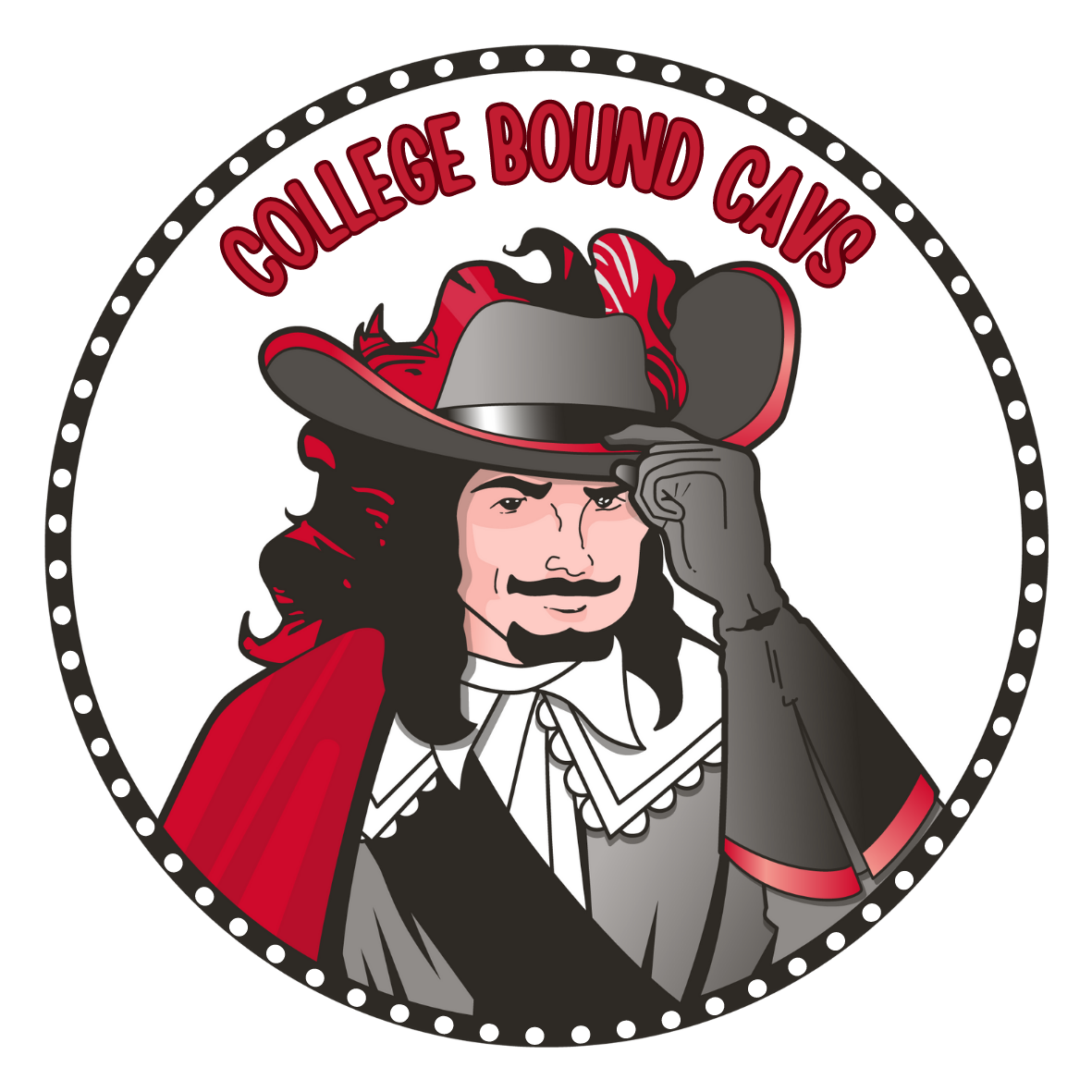 THE COLLEGE LIST
AT LEAST 2 REACH SCHOOLS 
AT LEAST 4 MATCH SCHOOLS
AT LEAST 2 REAL SAFETY SCHOOLS
RESEARCH THE COLLEGE’S ADMISSION DATA ON SCOIR OR LOOK AT THE COLLEGE’S WEBSITE FOR THE COMMON DATA SET: 
most important facts and figures about a college that allows you to easily look up certain pieces of information, helps you compare colleges, and even provides demographic breakdowns of admissions and enrollment statistics
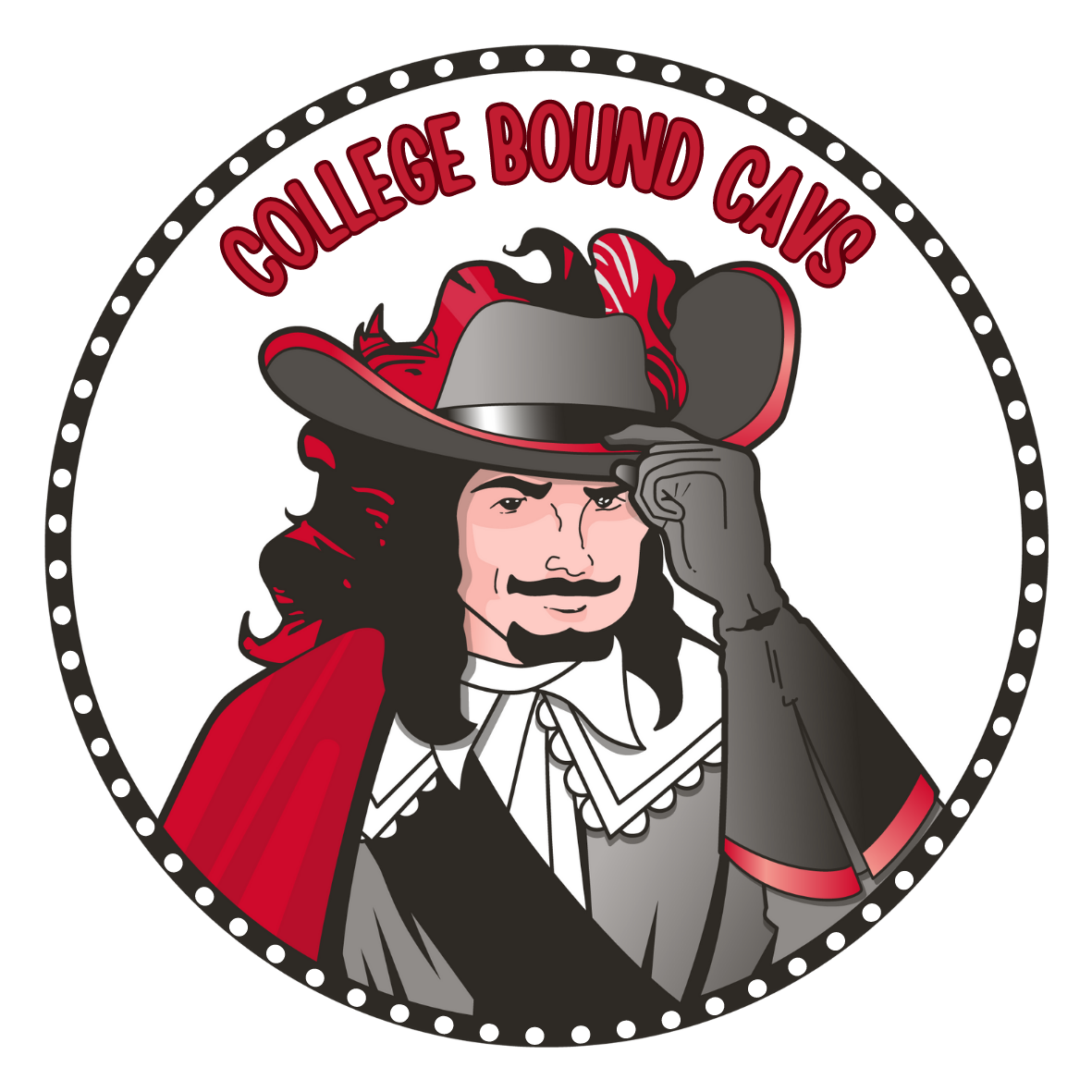 SELECTIVITY OF COLLEGES
OPEN ADMISSIONS: 100% acceptance rate
Community Colleges: application, high school degree- automatic acceptance
SELECTIVE: < 70% acceptance rate
 Clemson, UCF, Syracuse, Penn State
VERY SELECTIVE: < 40% acceptance rate
 UF, FSU, Villanova, Wake Forest, Smith College
MOST SELECTIVE: < 20% acceptance rate
 Ivy League, Duke University, NYU, UChicago, UC Berkeley
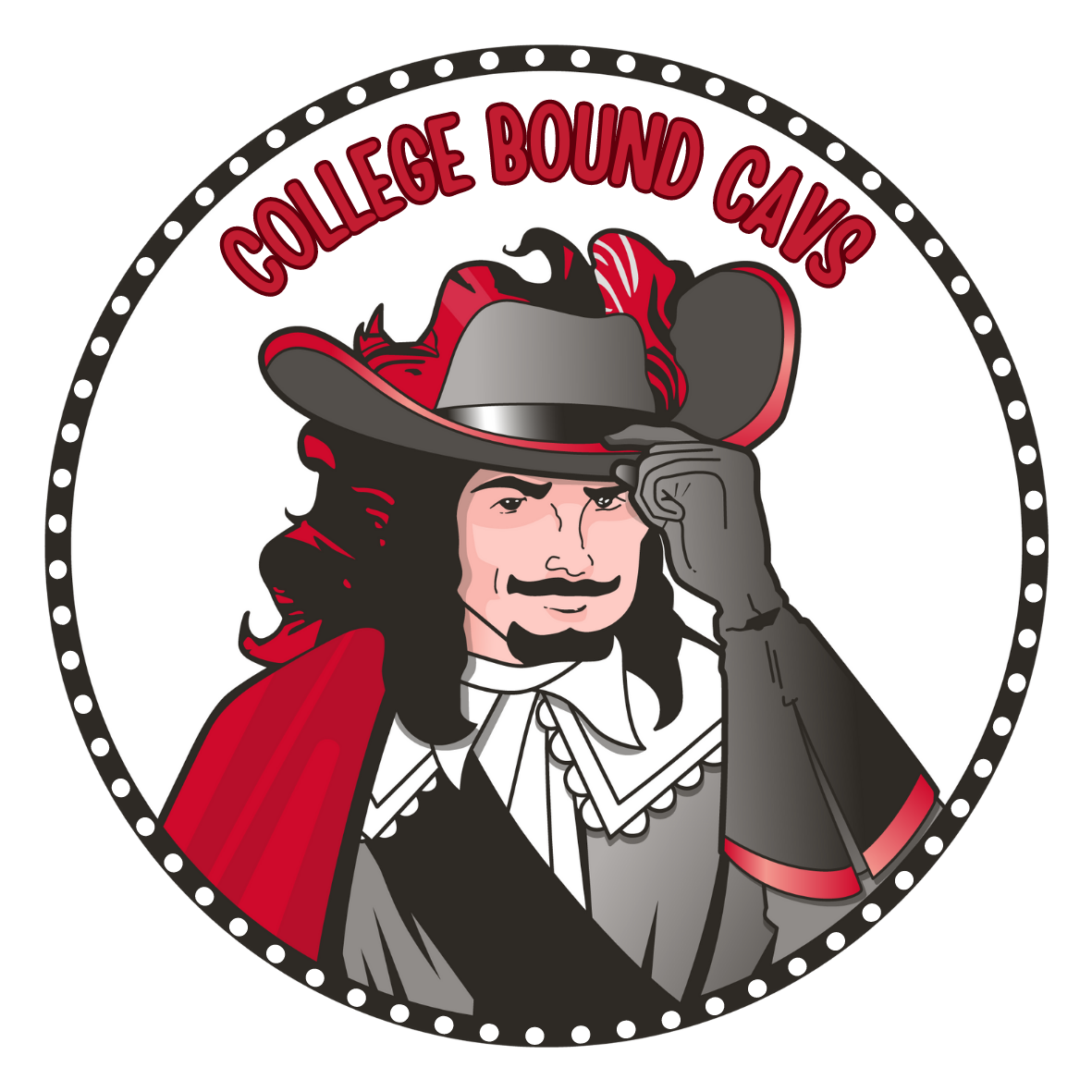 WHAT ARE COLLEGES LOOKING AT?
IMPORTANT FACTORS:
Strength of curriculum (IB, AP, Honors)
Grade Point Average (GPA) and class rank (percentile)
College Entrance Examination Scores (ACT or SAT)
Activities student is involved in 

IF THE COLLEGE REQUIRES THEM:
 Essays
 Recommendation Letters (teacher and counselor)
 Resume (leadership, community service, extracurricular, talents, etc.)
 Interviews
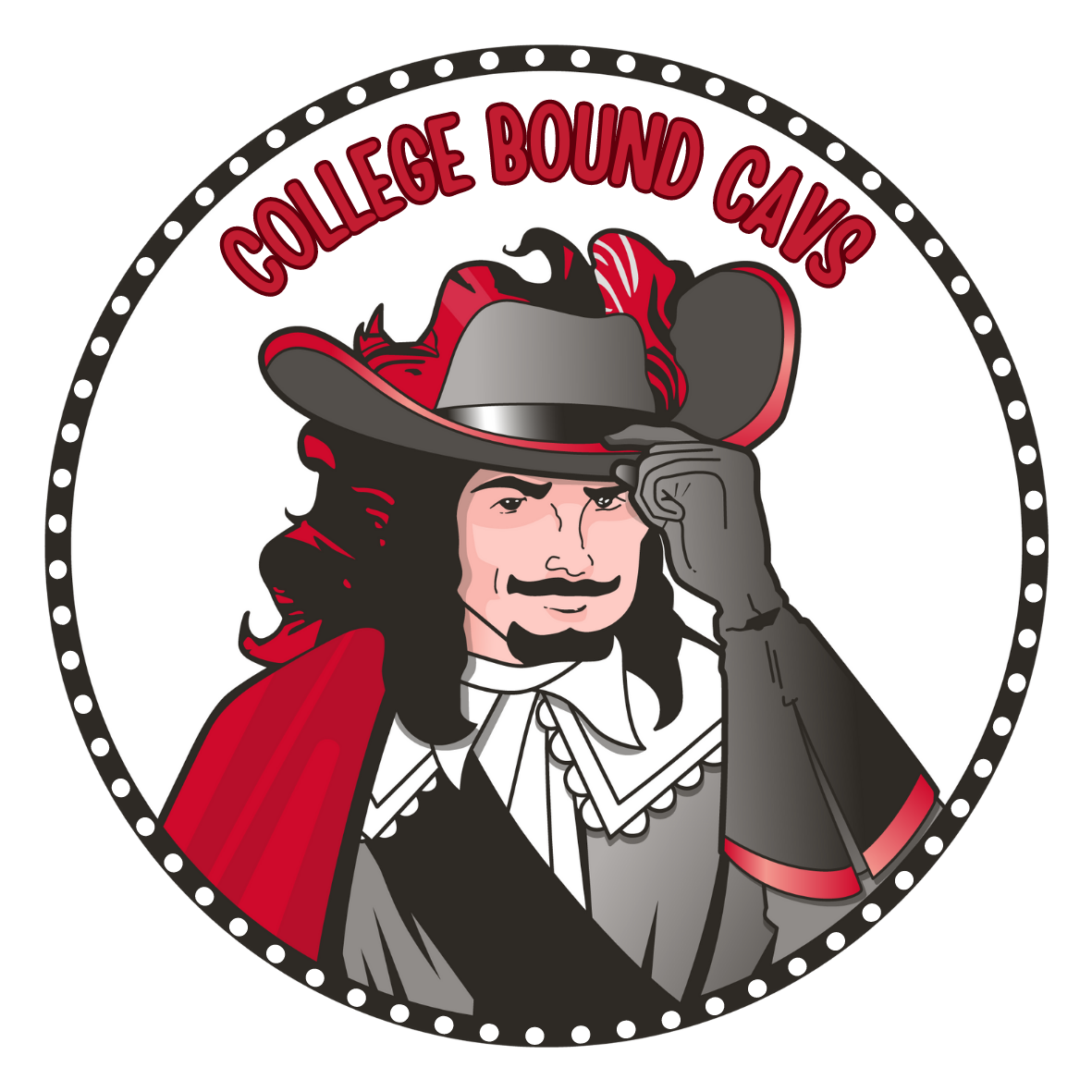 COLLEGE ENTRANCE EXAMS
ACT
ACT scores range from 1 to 36. 
English
Math 
Science
Reading
CLT
Only valid for FL public universities
Verbal Reasoning
Quantitative Reasoning
Grammar & Writing
Can be taken at home
SAT
SAT scores range from 400 to 1600. 
Reading/Writing 
Math
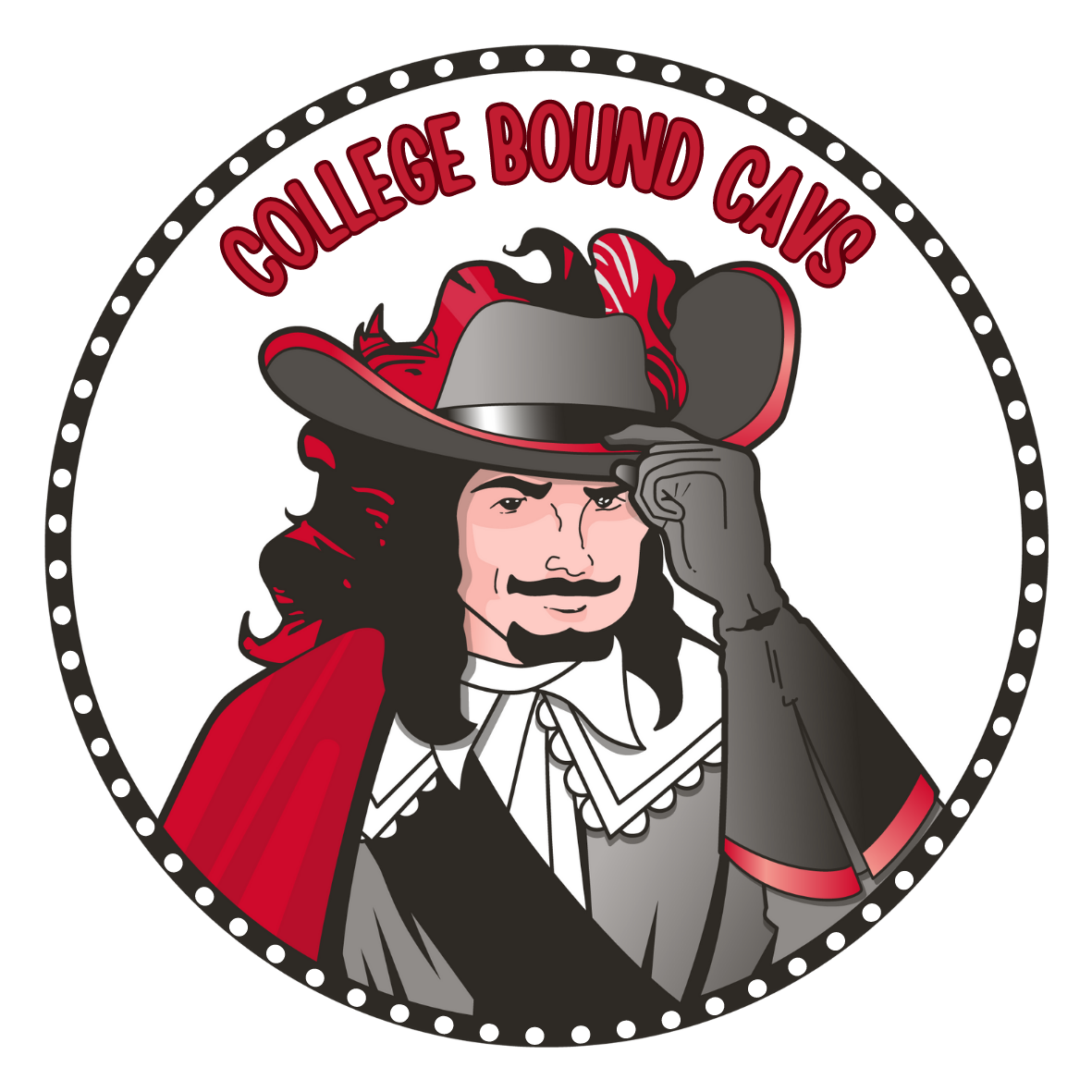 UPCOMING EXAM DATES
SAT
ACT
REGISTER AT SAT.SUITE.COLLEGEBOARD.ORG
REGISTER AT MYACT.ORG
REGISTER AT MYACT.ORG
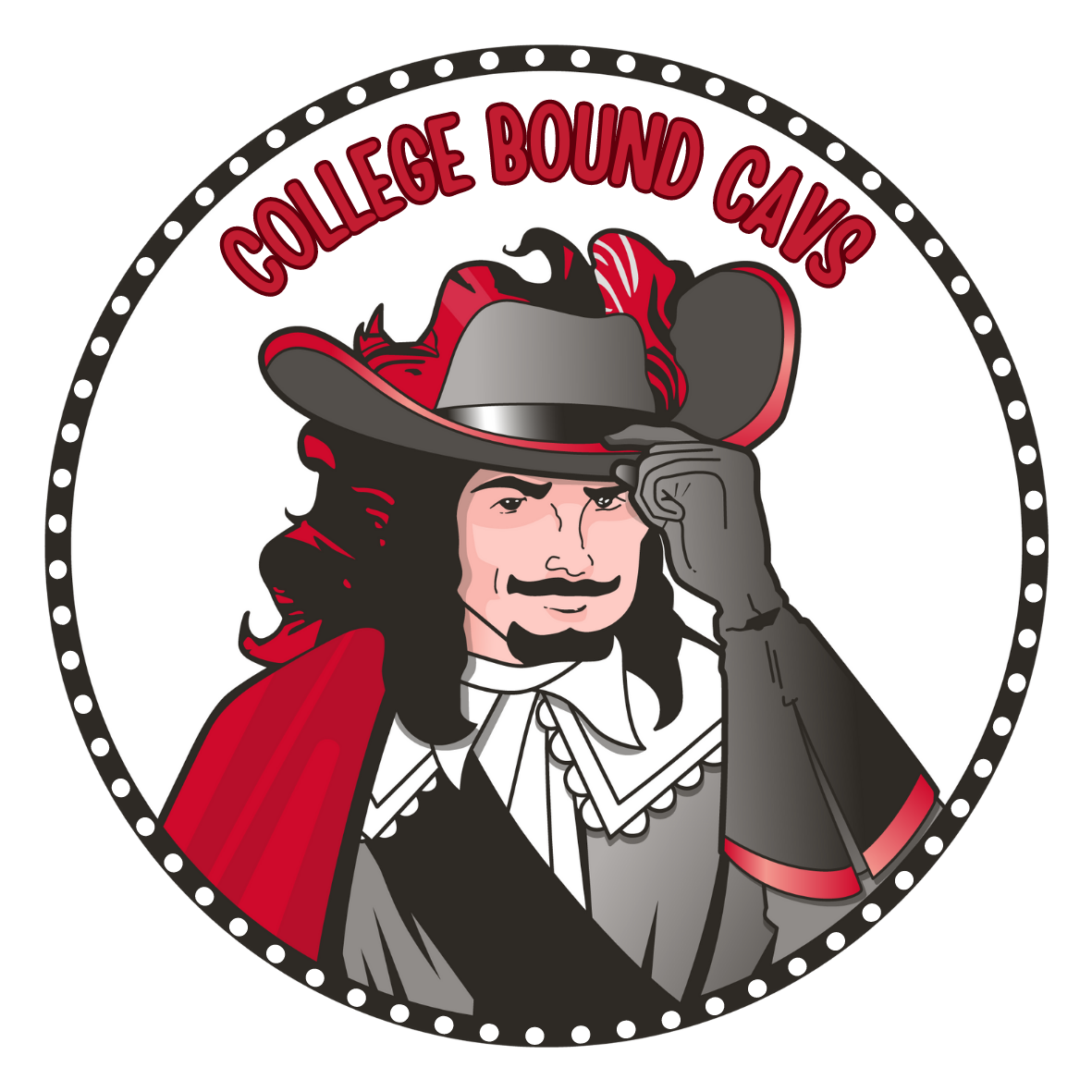 *Blue: last exam for UF deadlines
*Garnet: last exam for FSU deadlines
FEE WAIVERS
You must complete this form: incomesurvey.dadeschools.net
If you qualify for free or reduced lunch, you may qualify for testing and application fee waivers.
4 ACT Waivers (4 different codes)
2 SAT Waivers (1 code)
Unlimited Scoir Application Fee Waivers
TO REQUEST AN ACT/SAT FEE WAIVER: see me in room 6111 or send me an email at ssanz@dadeschools.net
Scoir fee waivers can be requested under My Colleges- Application Documents
CLT waivers must be requested by the student on their website
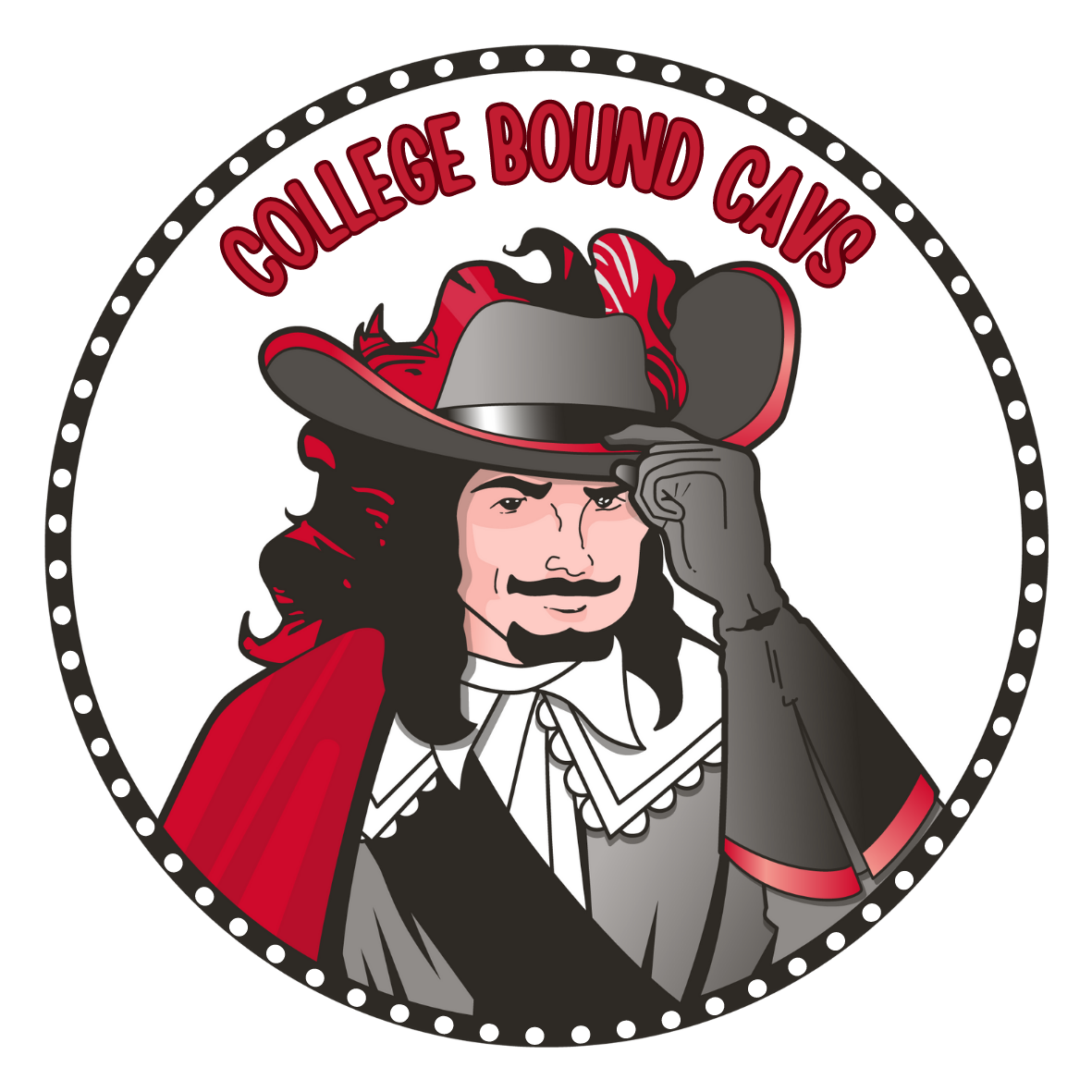 ESSAY RESOURCES
THE COLLEGE ESSAY GUY IS THE BEST RESOURCE FOR WRITING THE PERSONAL STATEMENT
You can create an account and then have access to the on-demand courses or register for one of the other 2 options:
ON DEMAND COURSES https://students.collegeessayguy.com/student-courses-OD
How to Write a Personal Statement
How to Write the College Application + Supplemental Essays
How to Write the UC Personal Insight Questions 
LIVE BOOTCAMPS https://www.collegeessayguy.com/sub-ceg-live-students
College App & Supplemental Essays: Sunday, September 22nd from 5-7 pm ET
How to Answer the UC Personal Insight Questions: Saturday October 5th -Sunday October 6th from 5-7pm ET
CHOOSE YOUR OWN ADVENTURE https://www.collegeessayguy.com?msopen=/member/plans/srhofjec1n
Workbook to help you write your personal statement
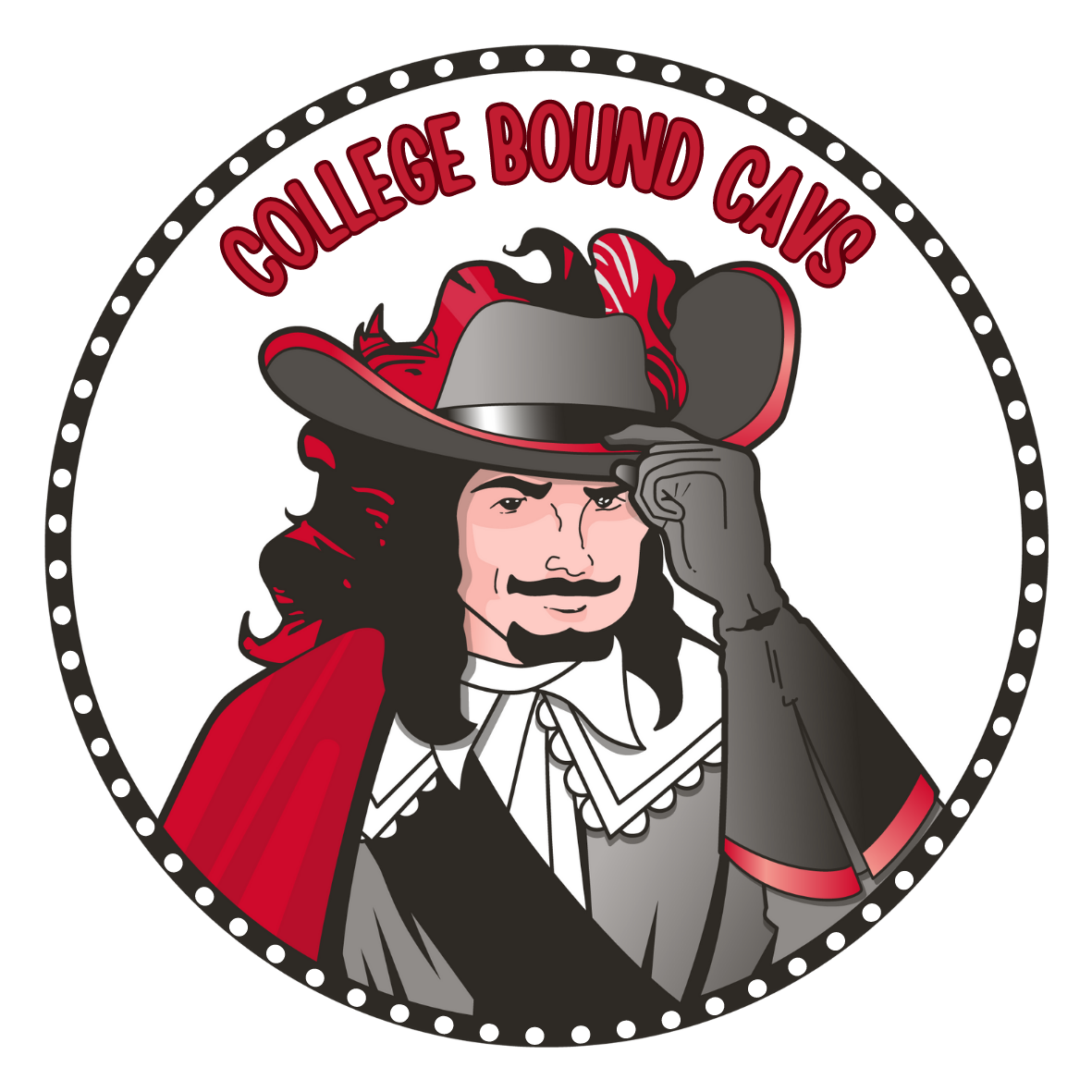 APPLYING FOR ADMISSION
APPLICATION: required everywhere 
TRANSCRIPT OR SSAR 
APPLICATION FEE: (fee waiver(s) can be used, see me for more info.)
SAT/ACT SCORES:  required or test optional
LETTERS OF RECOMMENDATION: (if applicable)
ESSAY/PERSONAL STATEMENT: (if applicable…share your voice!) 
COPY OF OTHER REQUIRED DOCUMENTATION: (if applicable)
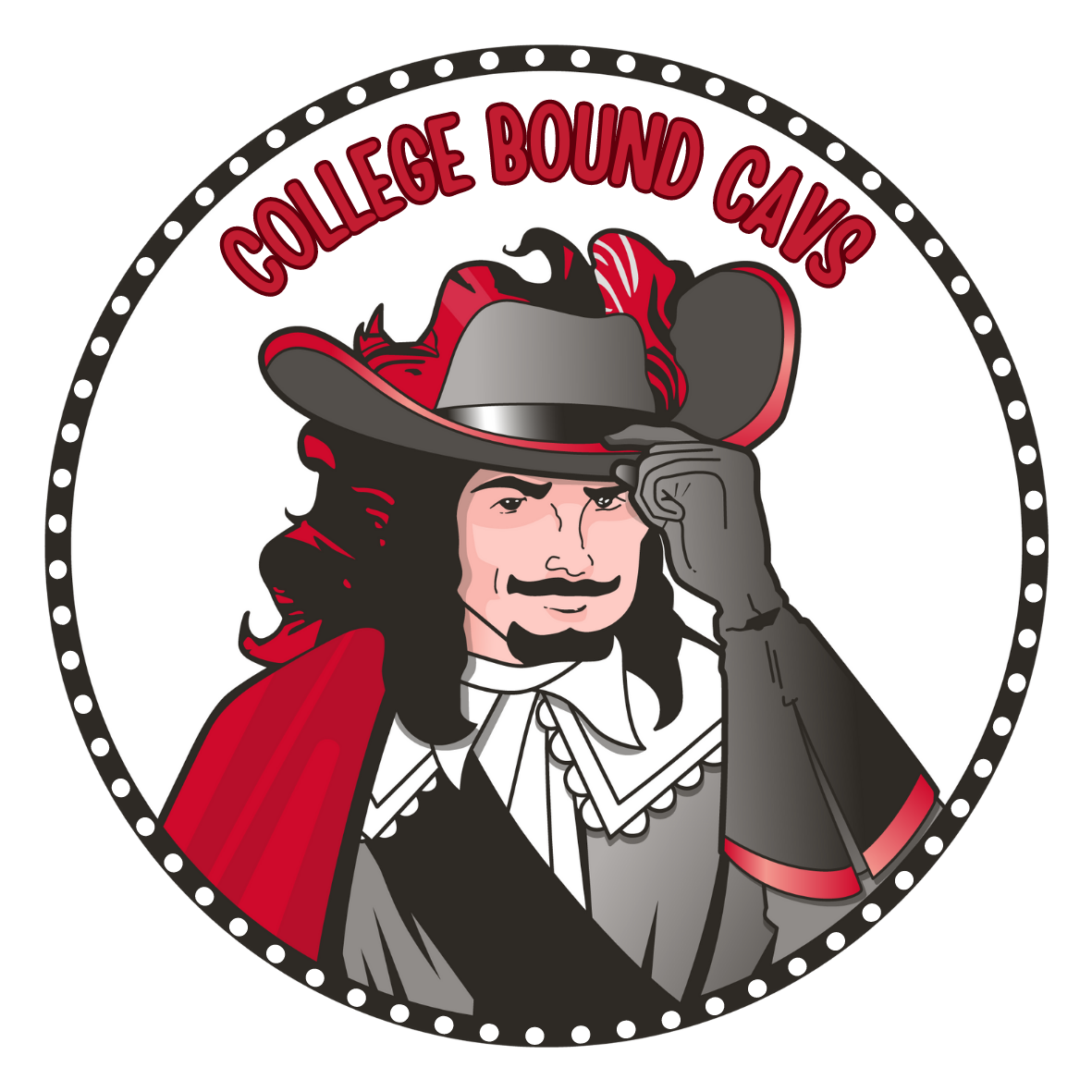 TYPES OF APPLICATIONS
EARLY DECISION: binding, regardless of financial aid status. You can only apply to only one ED school and must sign a contract, along with your parents & myself. Please bring a copy of the Net Price Calculator.  
EARLY ACTION: nonbinding. Students can apply to multiple schools as EA. Apply early (October-November) and receive notice by December.
REGULAR DECISION: varies per college/university. most deadlines are around January and decisions are made by mid-March-April.​
ROLLING ADMISSION: accepts students as applications come in, and until they run out of spots, so apply early!​
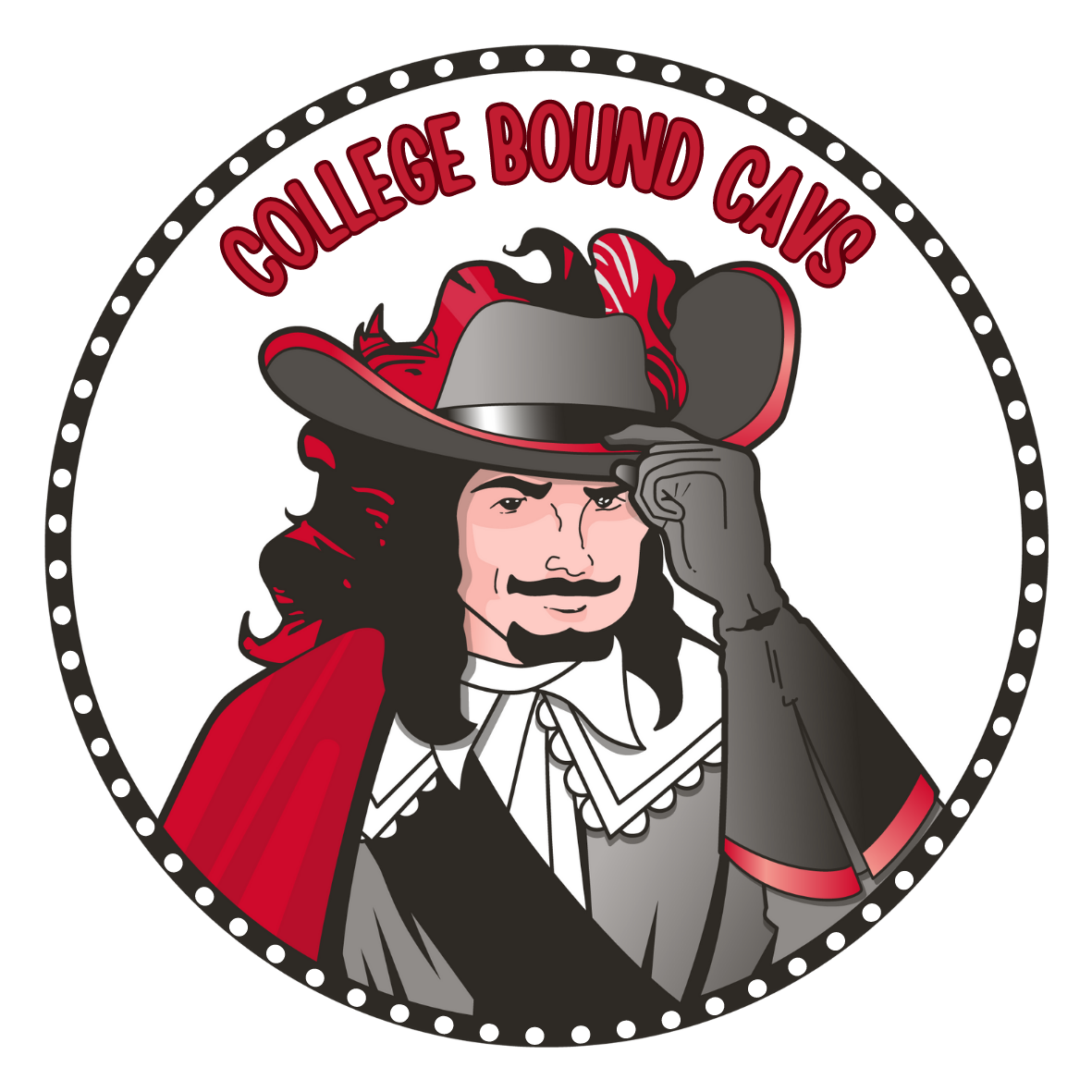 THE TIMELINE
Private Scholarship Season
College Scholarship Deadlines
Admissions Decisions from Universities
Early Action/Early Decision/Priority Applications Due
SAT/ACT Testing
Regular Decision Applications Due
Decision Day
August	September  October   November December   January   February  March  April   May
FFAA (Bright Futures) Application Opens
Financial Aid Packages
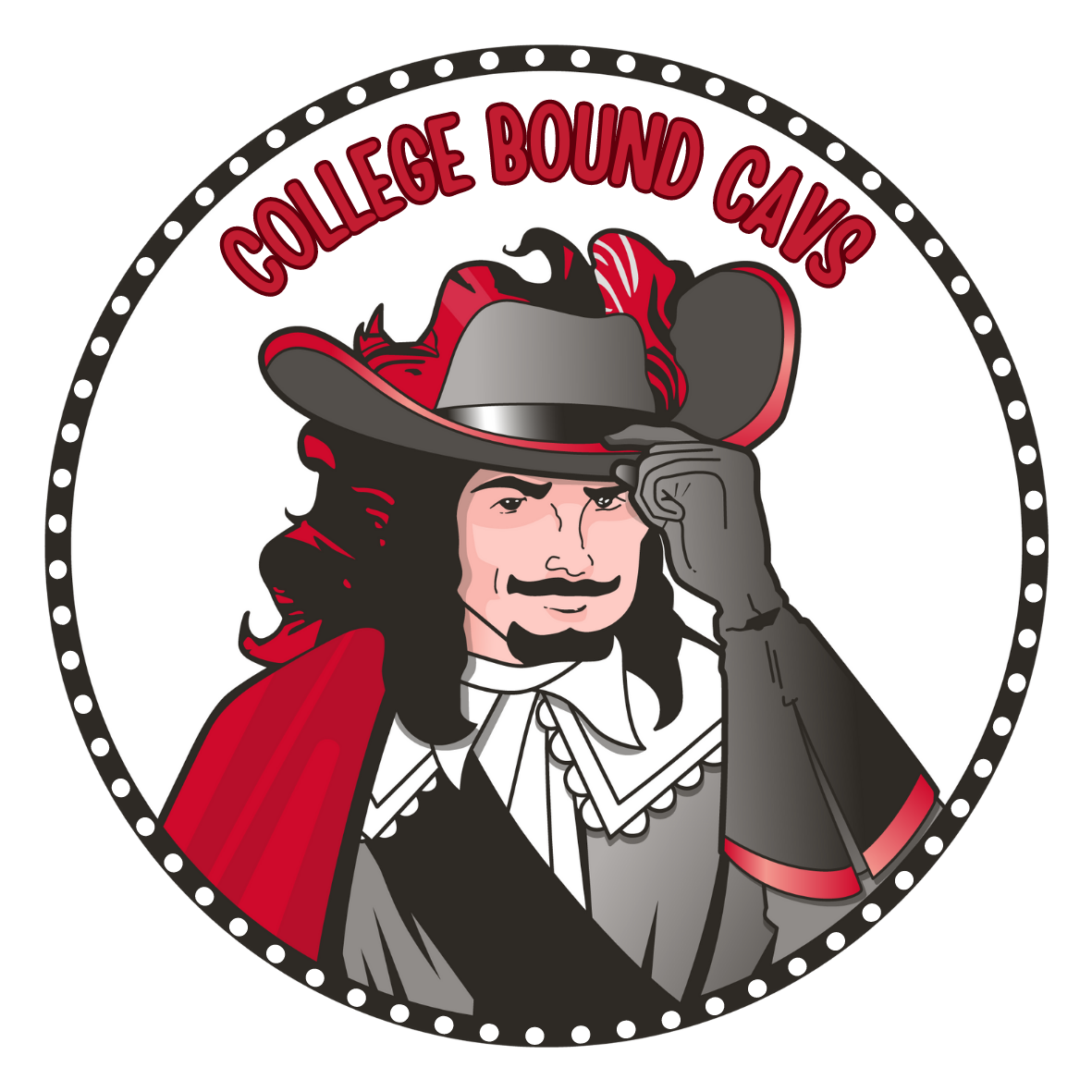 Housing Applications
FAFSA Opens
WHERE TO START
Sign up for the SAT/ACT if you still need to do so.
Finish researching colleges and make your list/excel spreadsheet. Organize it by deadline!
Mark those schools as applying on Scoir. 
Involve family and look at the cost of attendance to these schools. 
Go to the Undergraduate Admissions websites of each of your colleges. Create an account on their application site or Common App. 
SAVE THE USERNAMES AND PASSWORDS IN A SAFE PLACE!
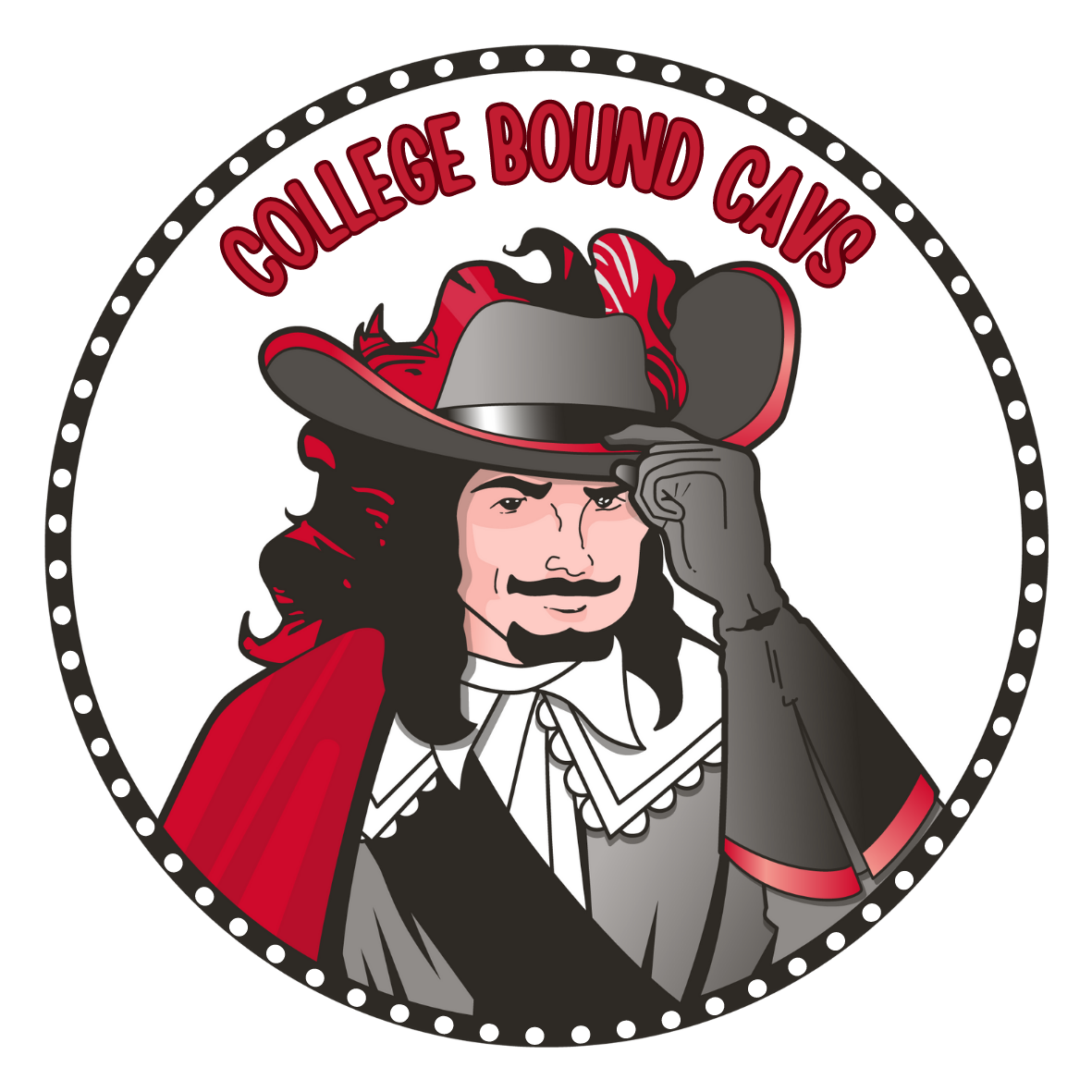 WHERE TO APPLY
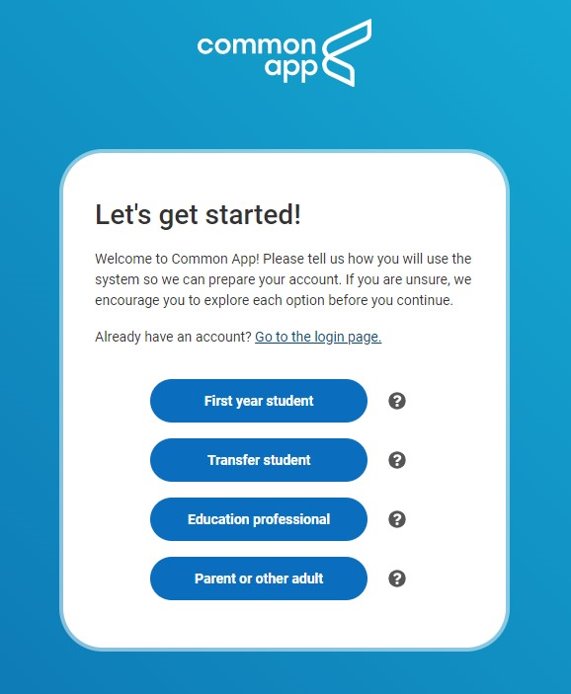 INSTITUTIONAL APPLICATION: college admissions application provided by the specific school (or group of schools) that you are applying to. You can find this on the school’s admissions website.
COMMON APPLICATION: one of the most popular college admission applications. Appy to multiple schools using one application. ​
Create an account at commonapp.org
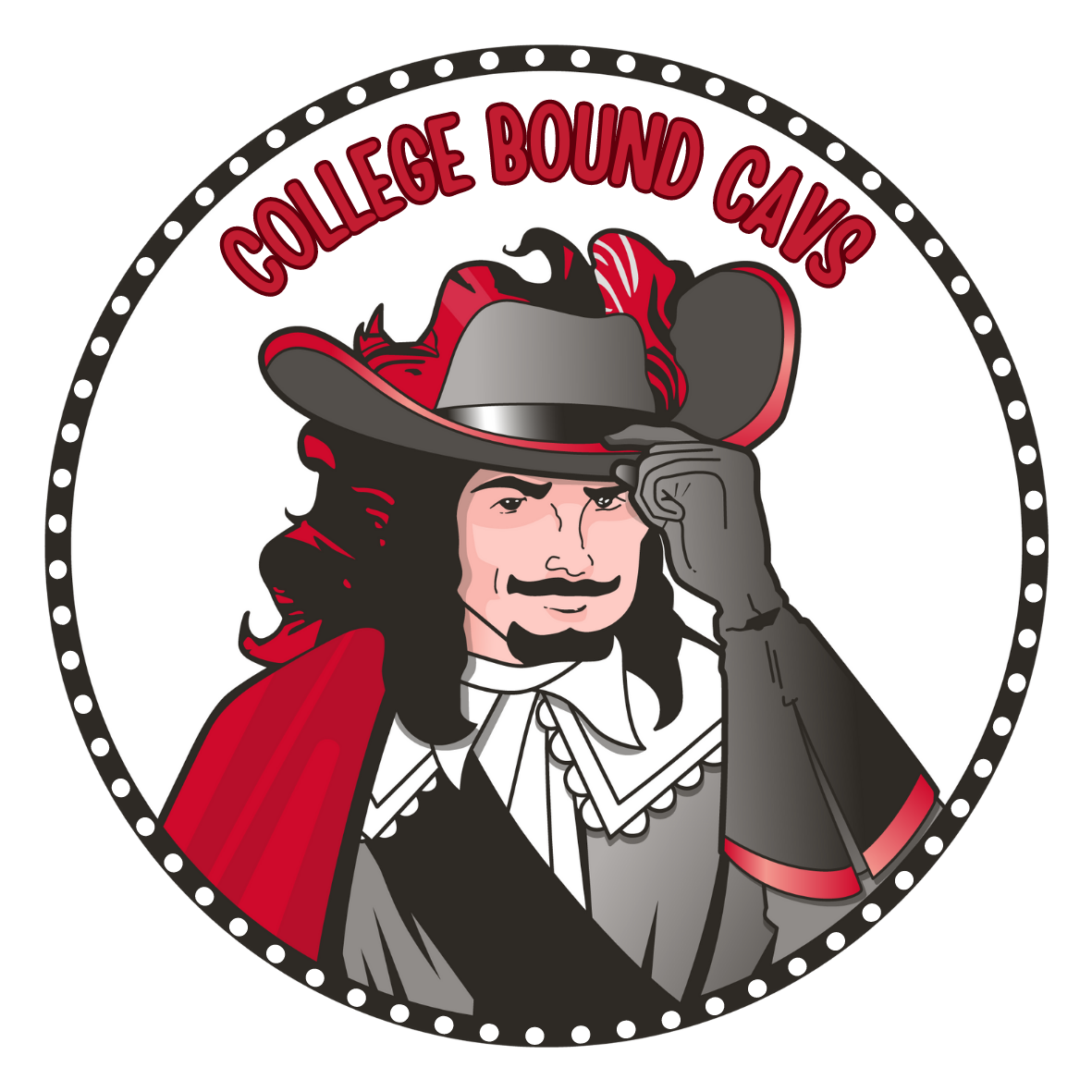 MEET YOUR DEADLINES!
EARLY DECISION:
UM’s Early Decision Deadline: November 1st
EARLY ACTION:
FSU Early Action Deadline: October 15th –TEST SCORE UPDATES BY DEC.1
UM’s Early Action Deadline: November 1st
UF’s Early Action Deadline: November 1st – TEST SCORES BY NOV.15
FIU’s Early Action Deadline: November 1st  
REGULAR DECISION: 
UF’s Deadline:  January 15th 
FSU’s Deadline: December 1ST 
ROLLING ADMISSION: 
FIU application closes: February 25th
UCF application closes: May 1st
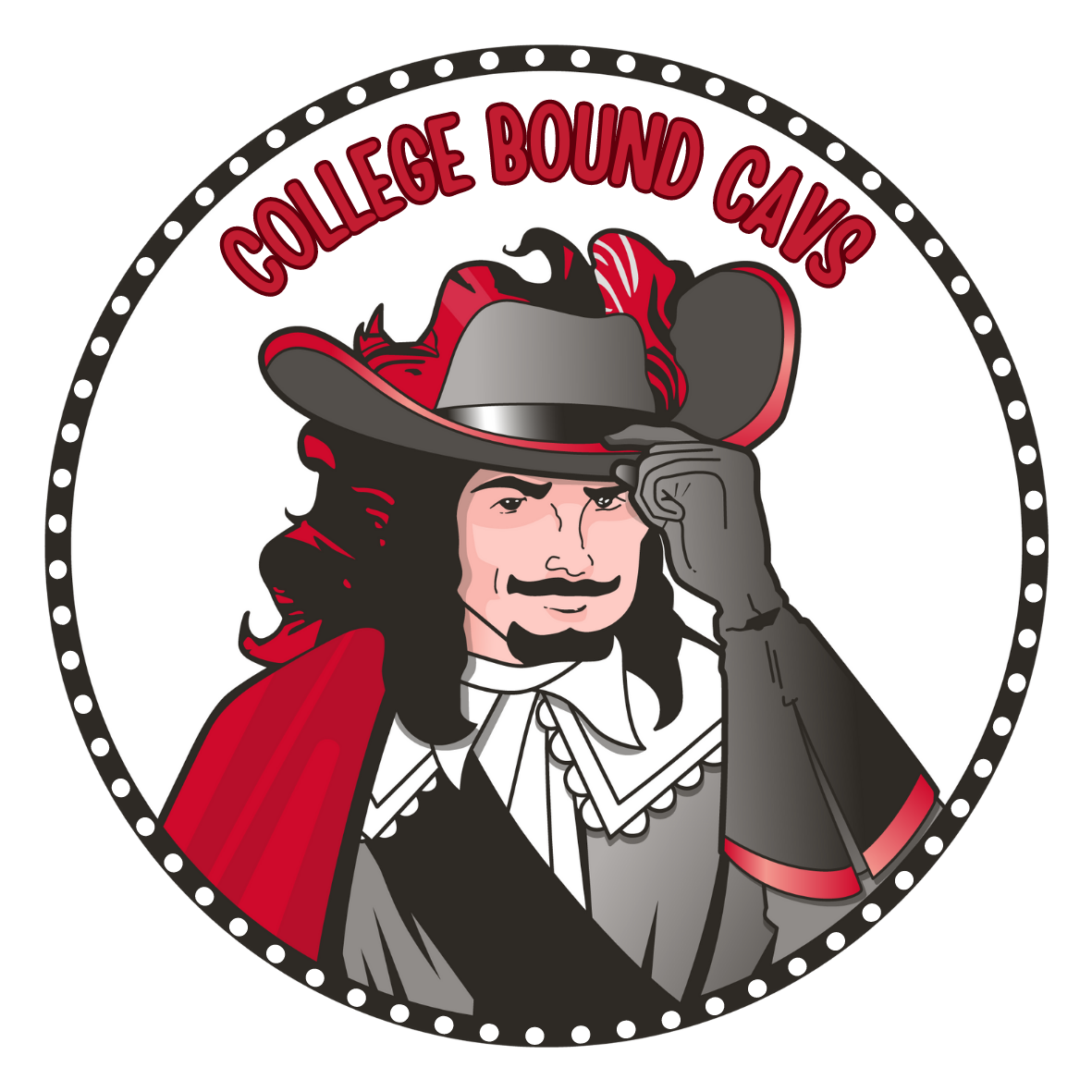 NEXT STEPS
UPDATE YOUR “APPLYING” COLUMN ON SCOIR. ADD ALL THE SCHOOLS YOU PLAN TO APPLY TO.
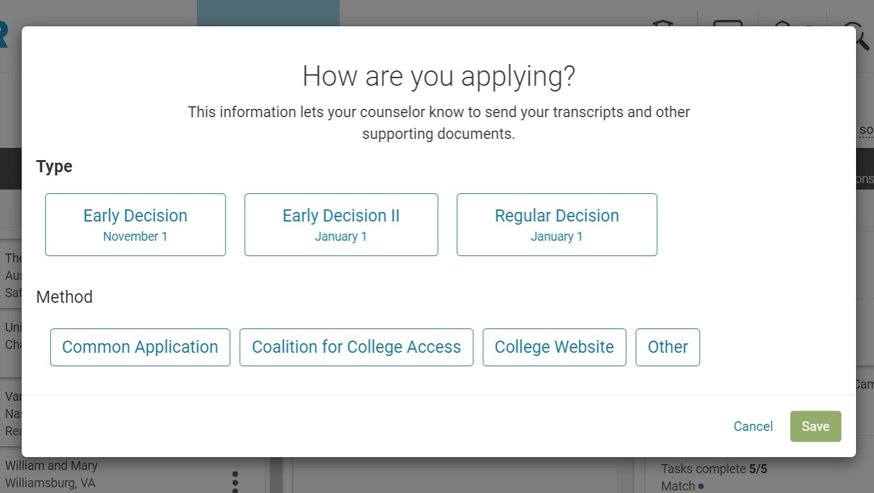 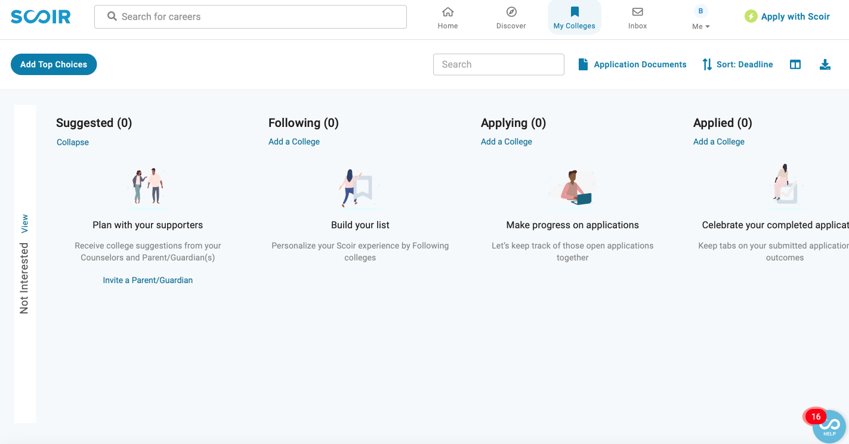 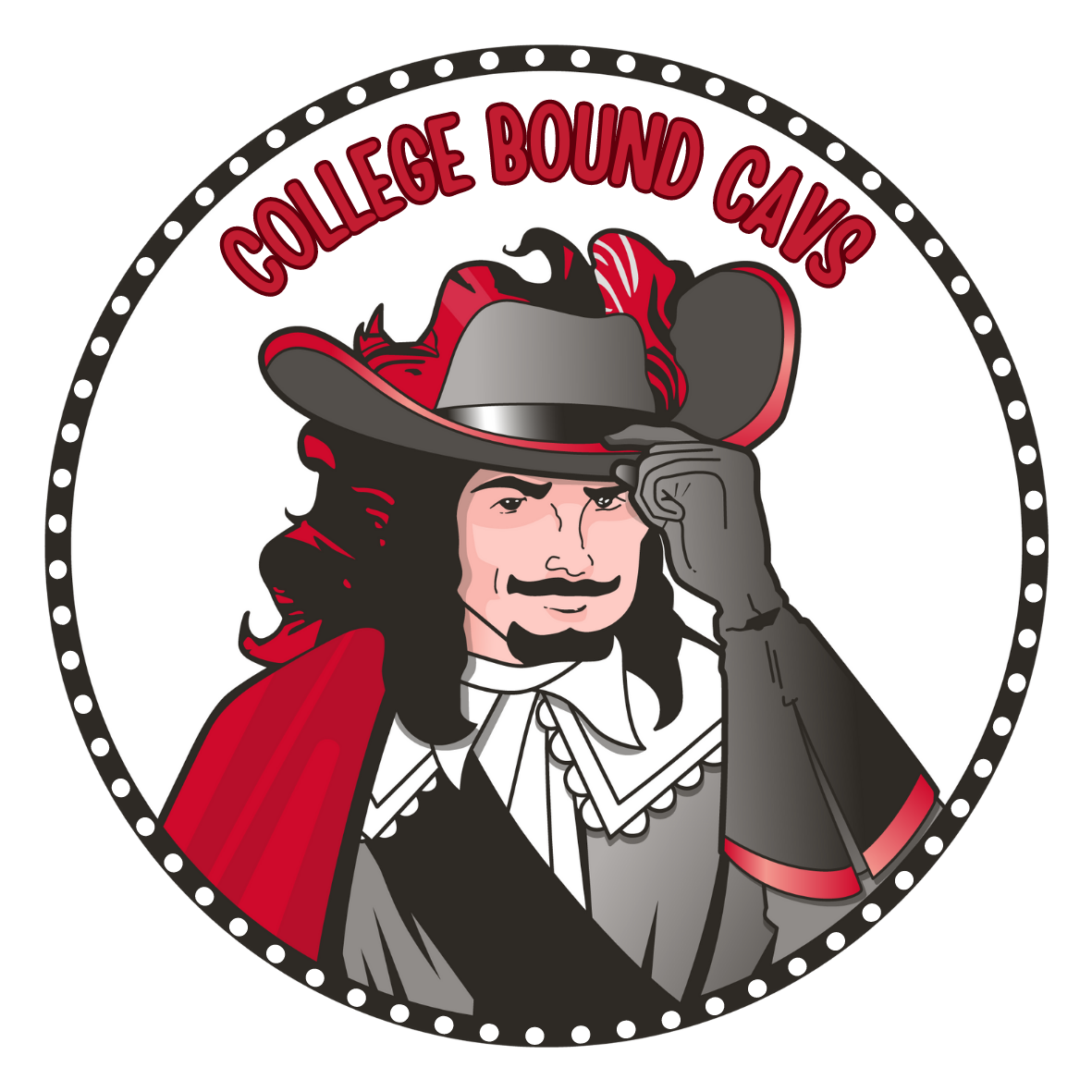 NEXT STEPS
MOVE THE COLLEGE FROM THE APPLYING TO APPLIED COLUMN. THIS ACTS AS YOUR NOTICE TO ME TO SEND YOUR DOCUMENTS. NO NEED TO SEE ME/EMAIL ME FOR THIS.
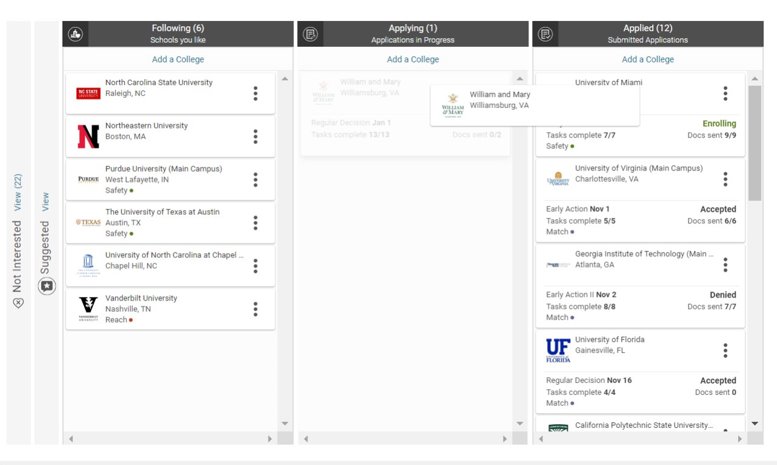 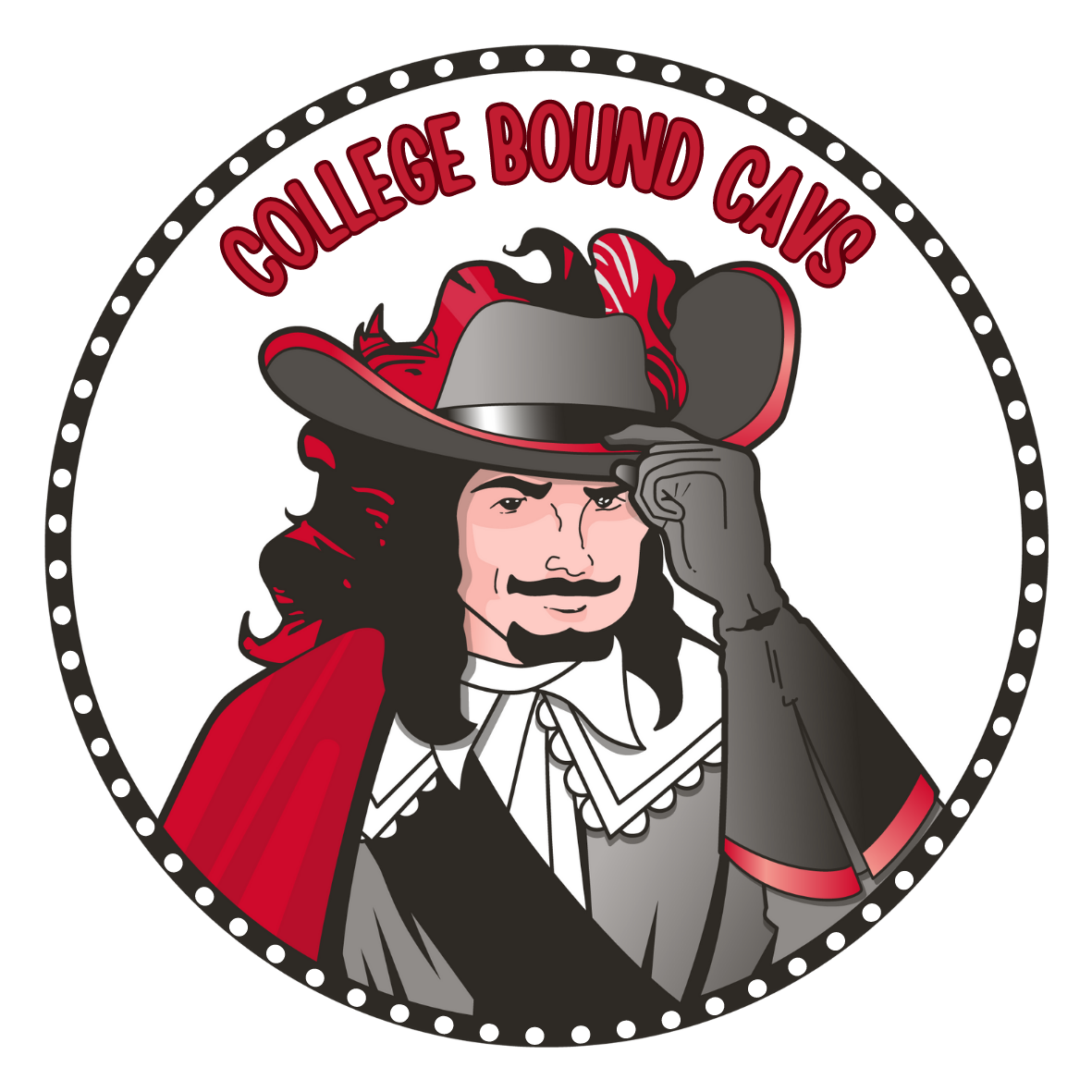 NEXT STEPS
KEEP TRACK OF YOUR APPLICATIONS AND ACTION ITEMS. ​ALWAYS CHECK YOUR EMAIL FOR NEXT STEPS. ​
Some things you may need to do after applying:​
Creating an account to see your outcome (myfiu portal, myfsu, cane id, etc.)​
Submitting Florida residency form​
Paying the application fee or submitting a fee waiver​
Financial aid or scholarship applications​
Submitting additional documents or forms
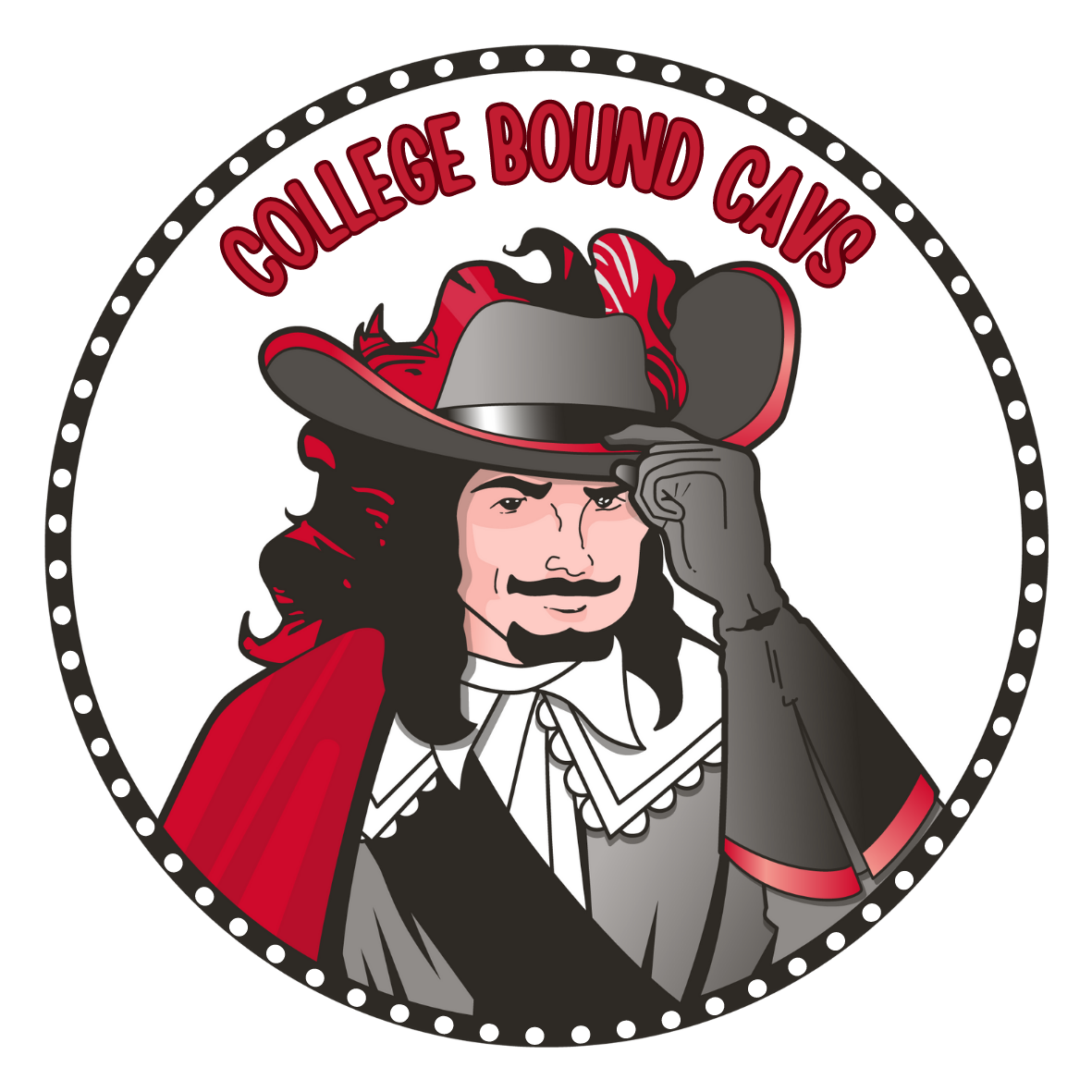 FINANCIAL AID
FAFSA: Federal Student Aid
Federal Aid application. Opens October 1st. Uses 2023 income tax information.
CSS: College Financial Aid application. Mostly used for private or out of state schools. 
FFAA: Florida Student Aid, also known as Bright Futures Application
Application opens October 1st 
SCHOLARSHIPS: Students need to put in the work to search and apply for scholarships.
Check MS Teams and Cavs Connect CAP Corned for Scholarships posted by the CAP Office
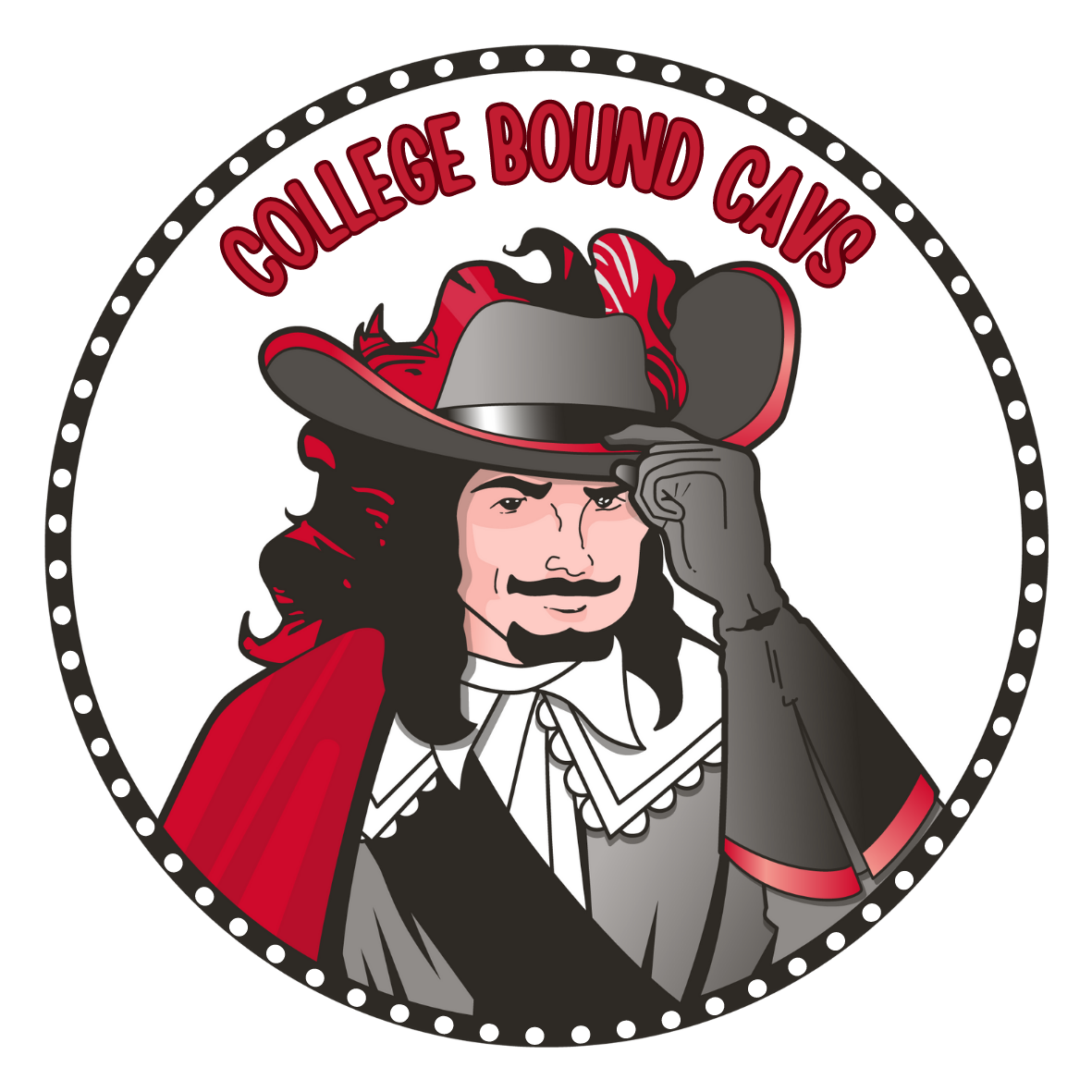 SCHOLARSHIPS
THREE MAIN TYPES OF SCHOLARSHIPS
INSTITUTIONAL: Usually are the most generous. Students can qualify by applying early and meeting the school’s requirements for their merit based scholarships. Each school has different requirements, check the scholarship page on their website.
Most cases, you are automatically considered for all of their scholarships, but sometimes there are additional requirements, such as:
Earlier deadlines
Additional essays
Nomination forms
Letters of recommendation
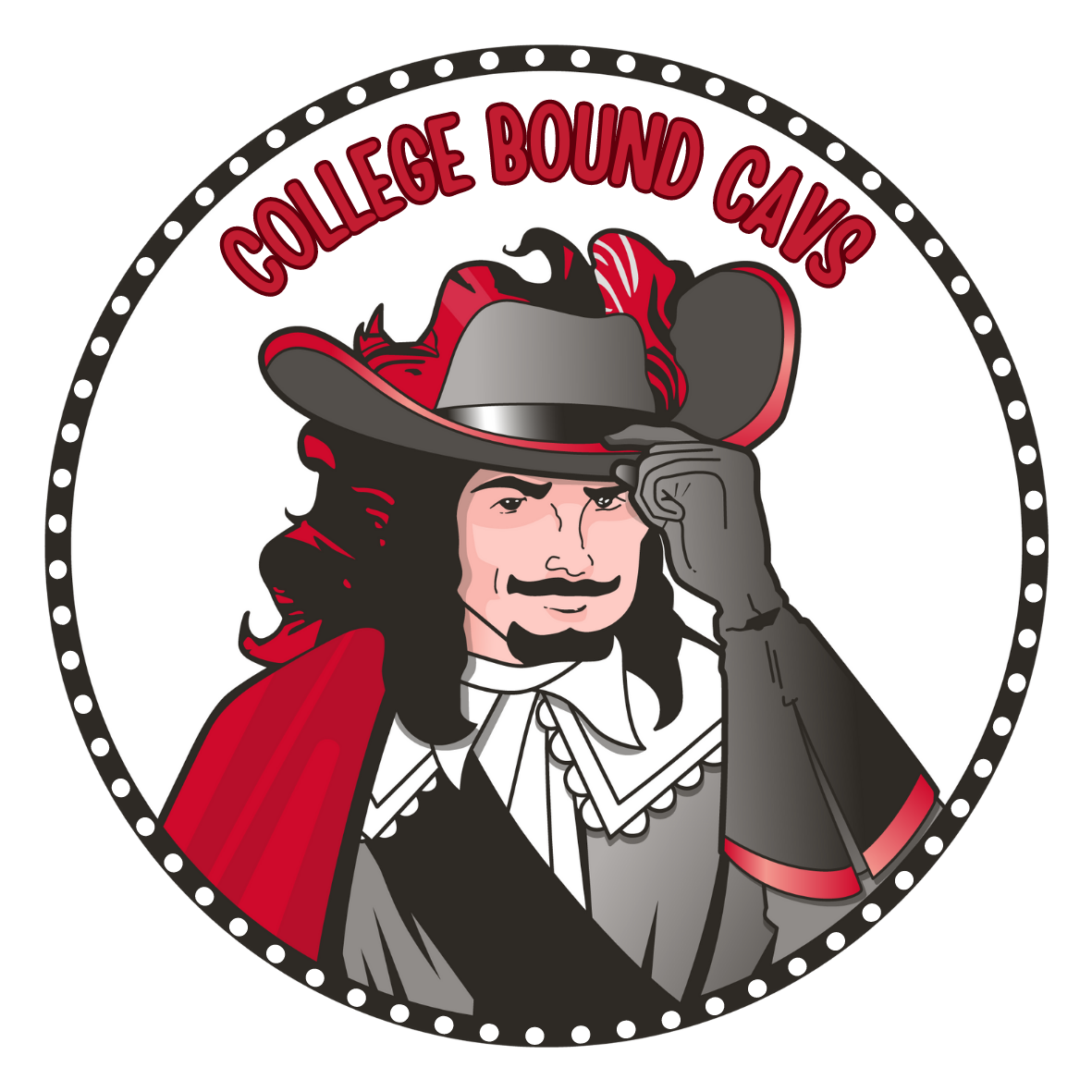 SCHOLARSHIPS
THREE MAIN TYPES OF SCHOLARSHIPS
PRIVATE: Can be very competitive and take a lot of work, but are often the deciding factor against student loans or can fill the financial need gap left over ater financial aid letters are awarded.
Can be awarded as many as possible (depending on the school) 
Some take financial need into consideration, some do not
Have various application platforms and different requirements (essay, recommendation letters, service projects, etc)
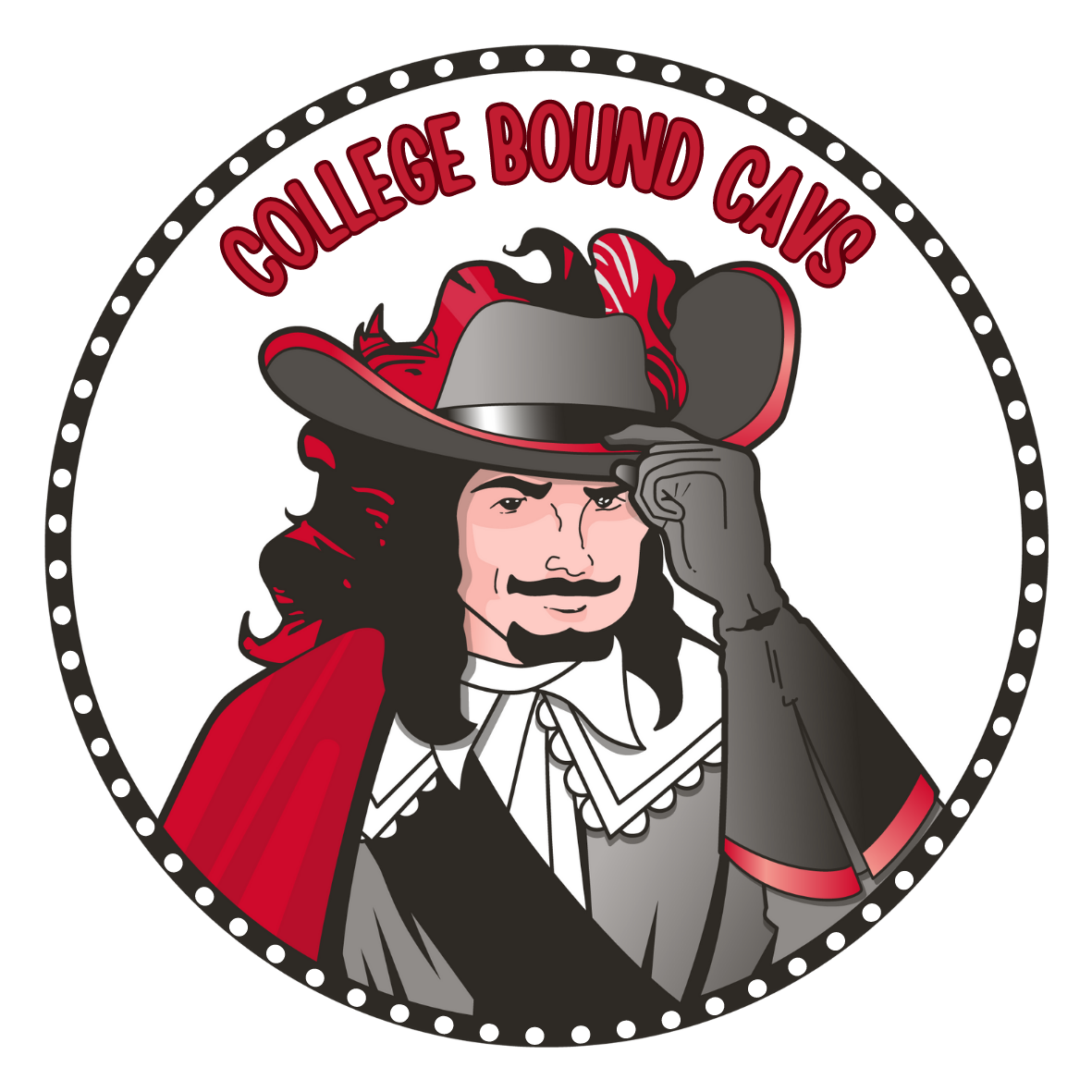 BRIGHT FUTURES
Application opens October 1st  
Should apply even if they don’t meet the requirements yet
Deadline: June 30th
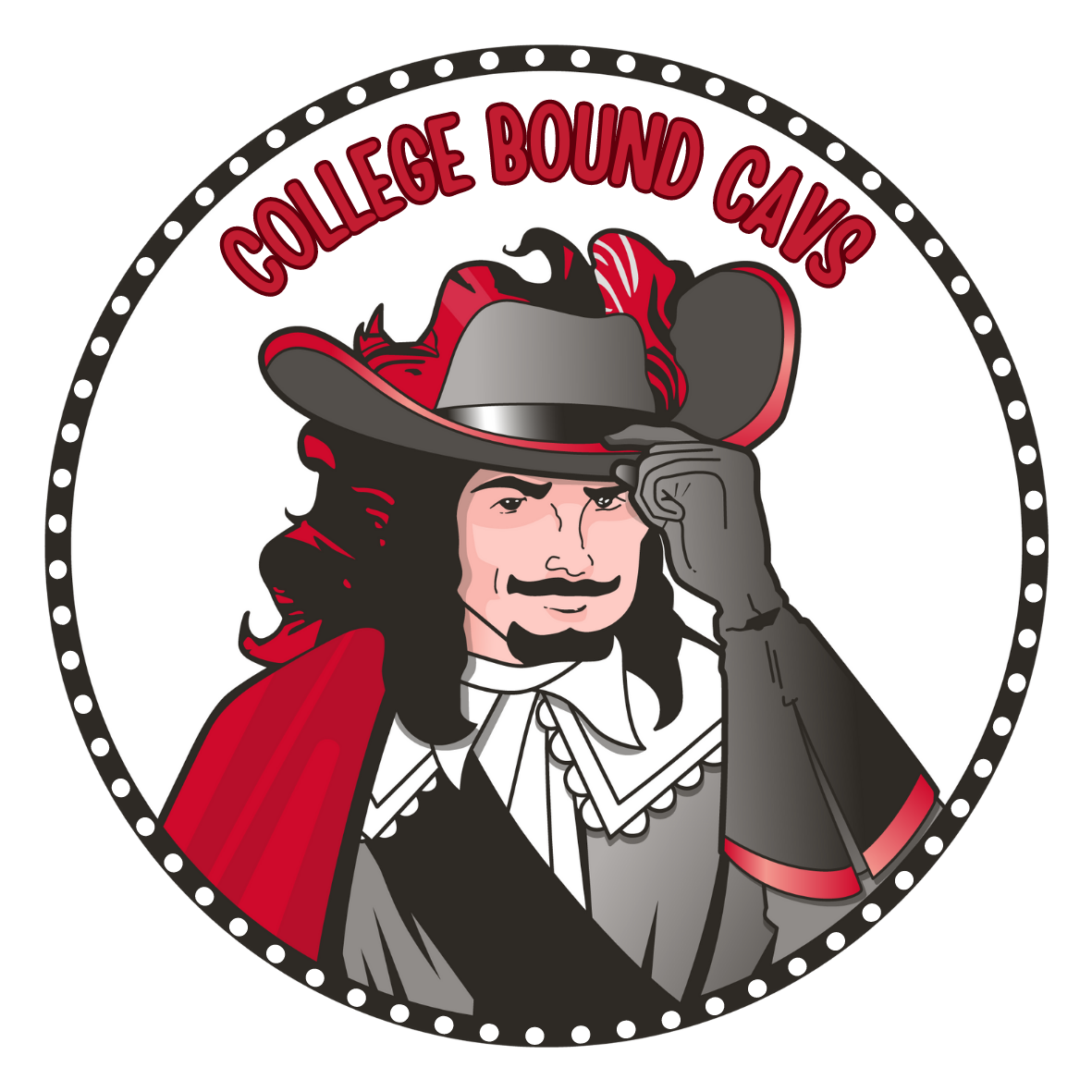 QUESTIONS?
CONTACT ME!
Q & A Google Doc

ssanz@dadeschools.net
CAP Office: 6111
Schedule a meeting:
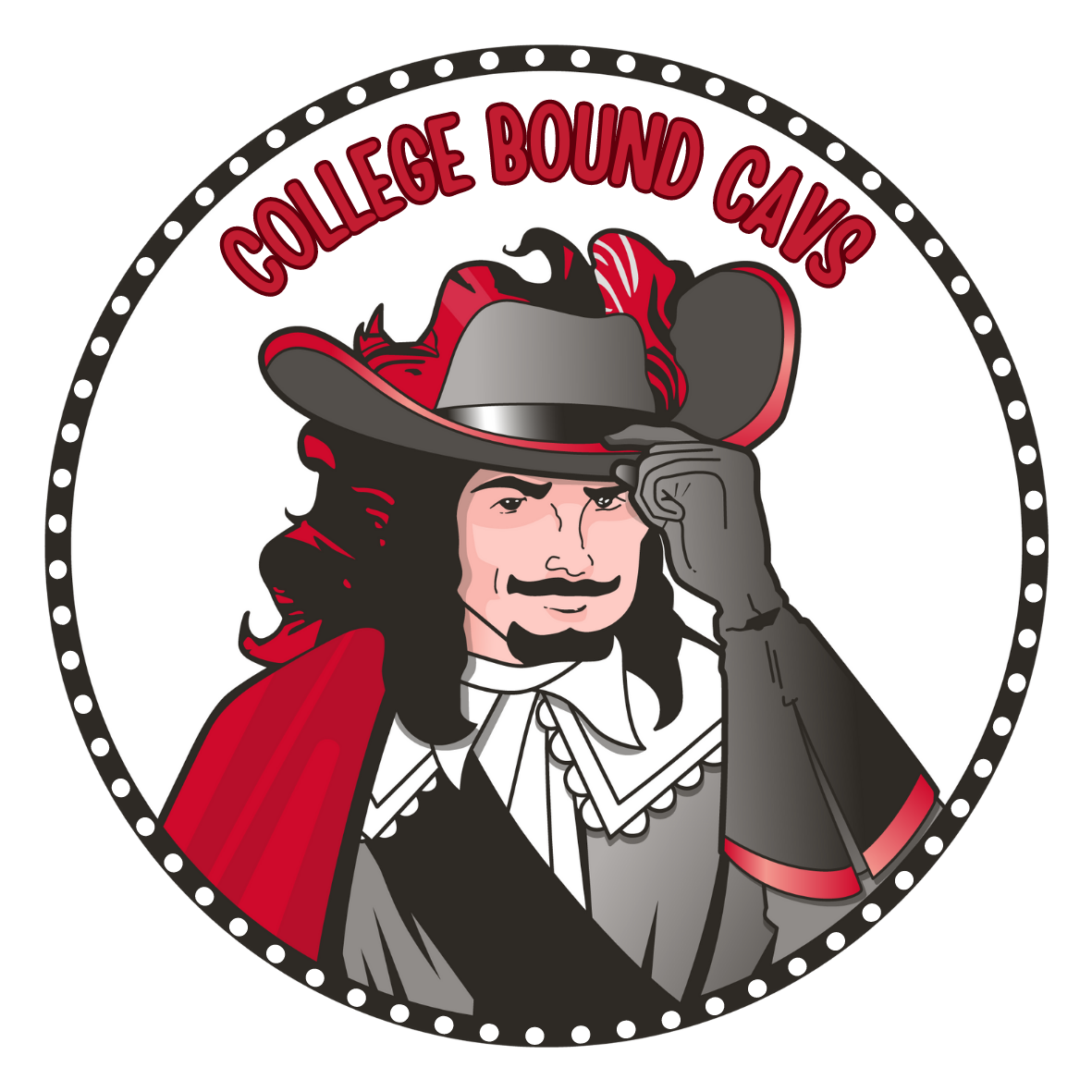 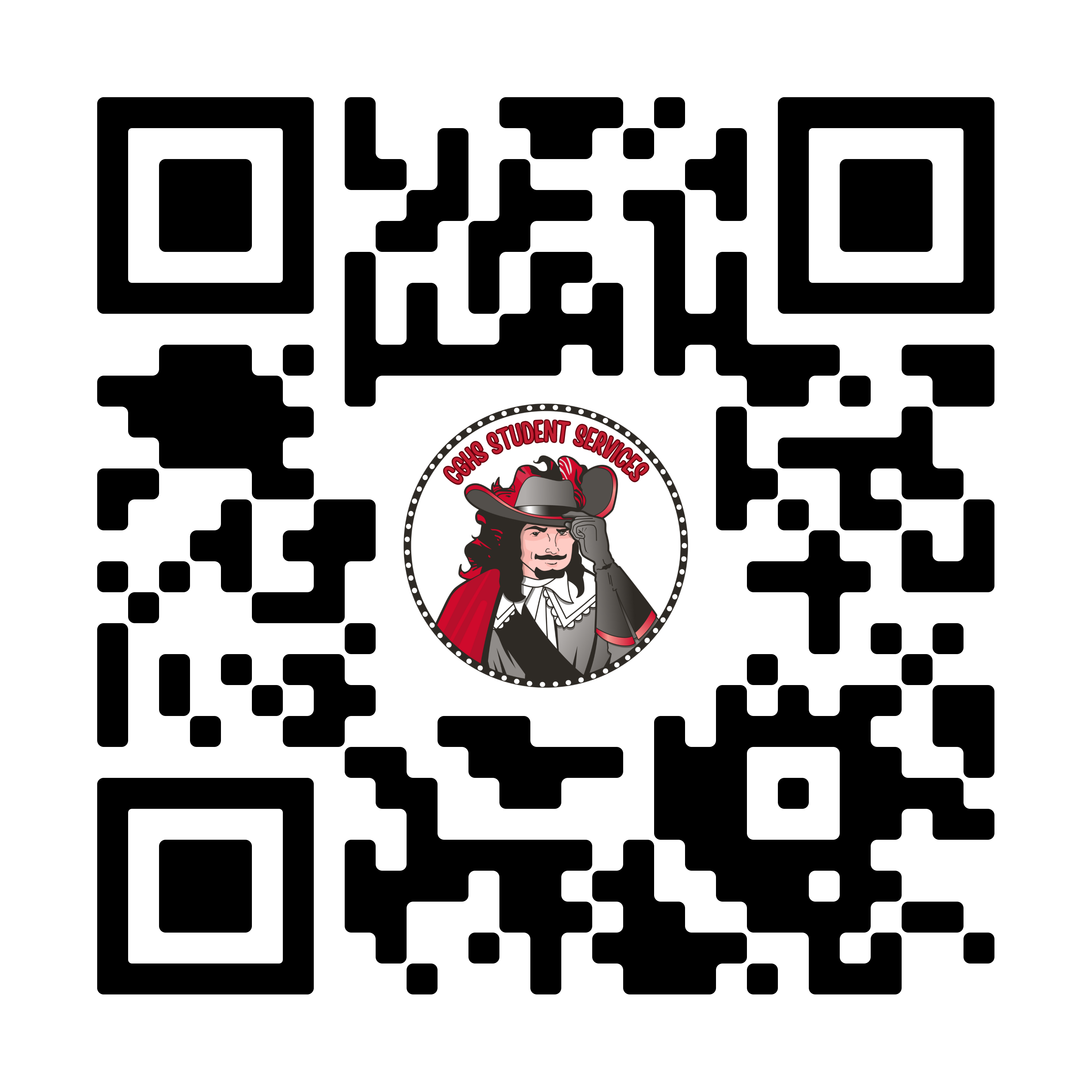